Duc Giang Primary School
WELCOME ALL THE STUDENTS
TO ENGLISH CLASS
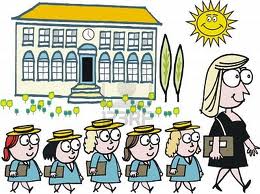 Teacher: Nguyen Thi Hoa
1
2
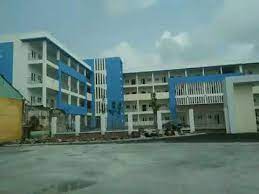 3
4
It’s a school.
The Zoo
1. May I ………………………?
close your book
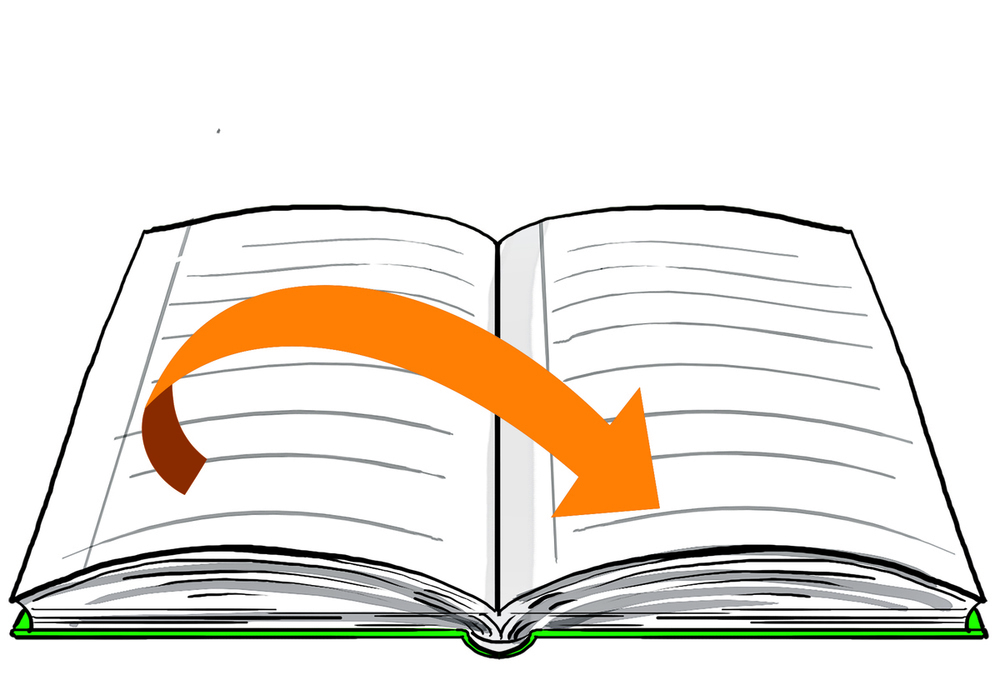 Yes, you can.
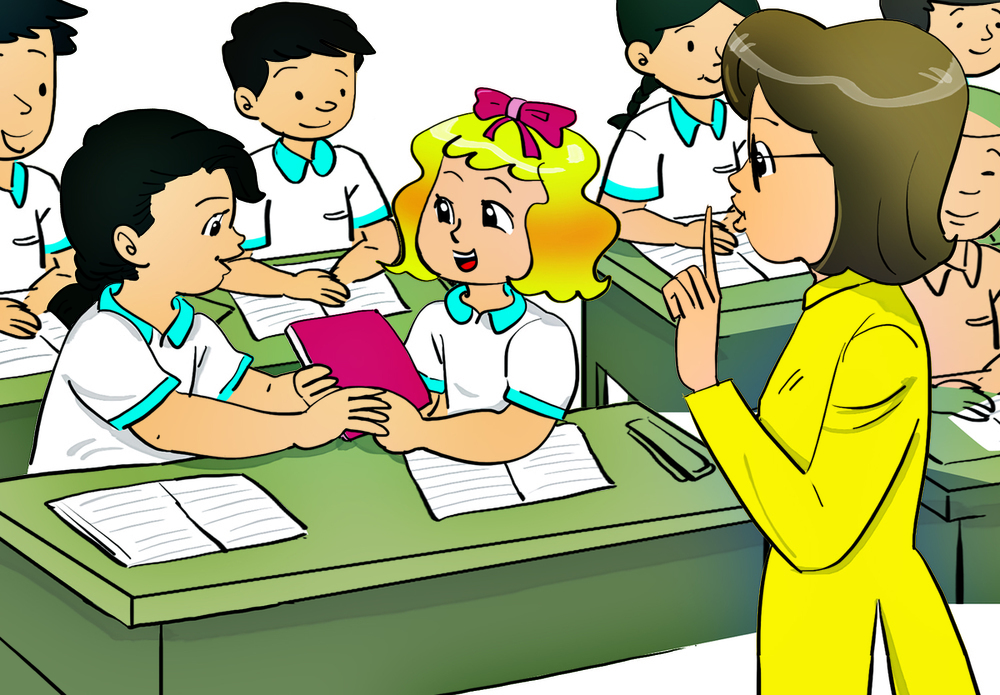 Be quiet
/Don’t talk
2. ……………...., please!
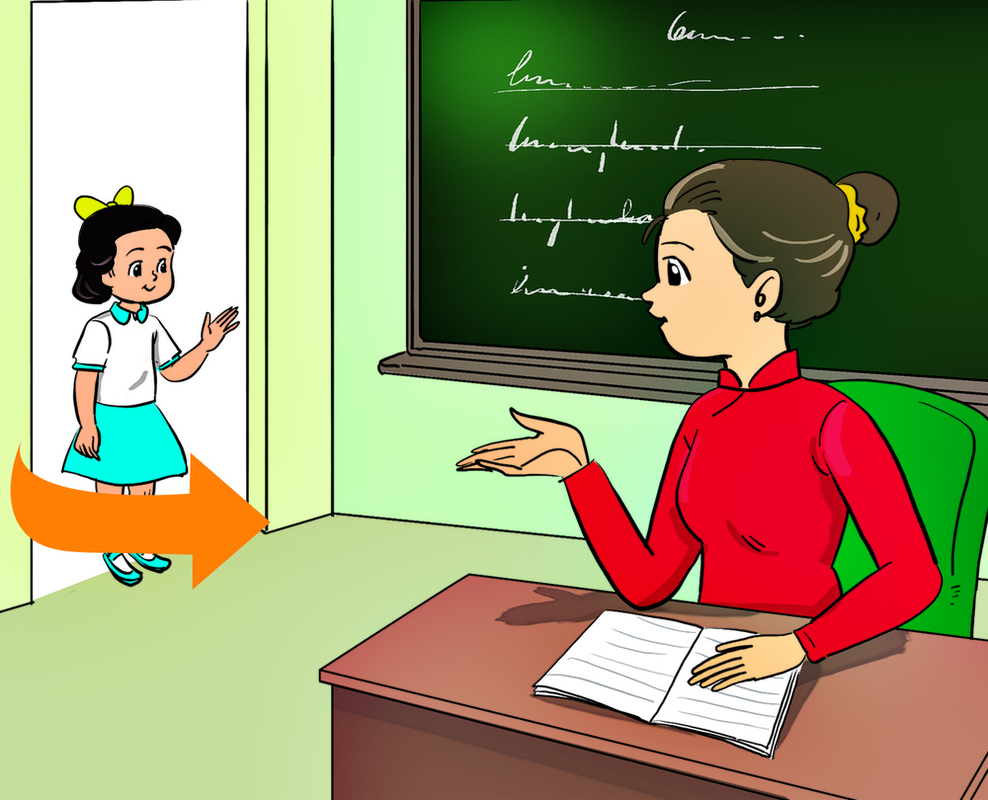 Come in
3. Please, …………….
I speak
4. May…………………….?
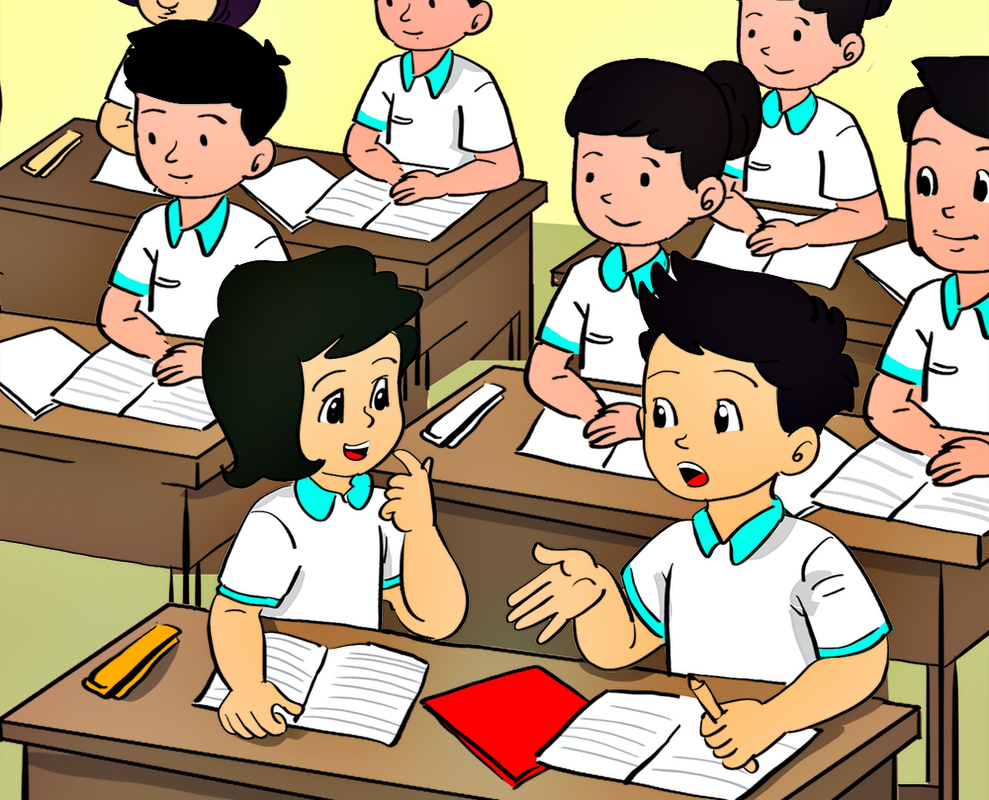 No, you can’t.
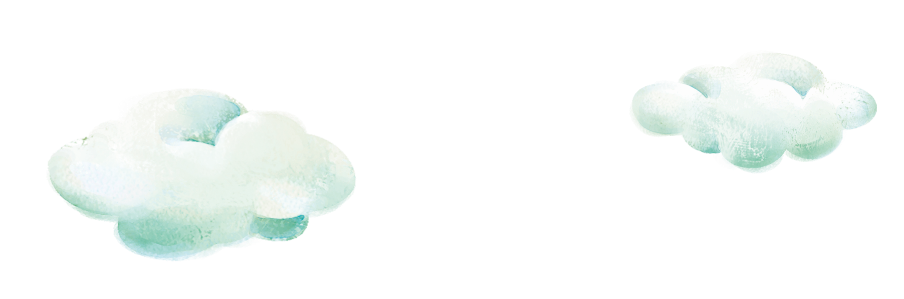 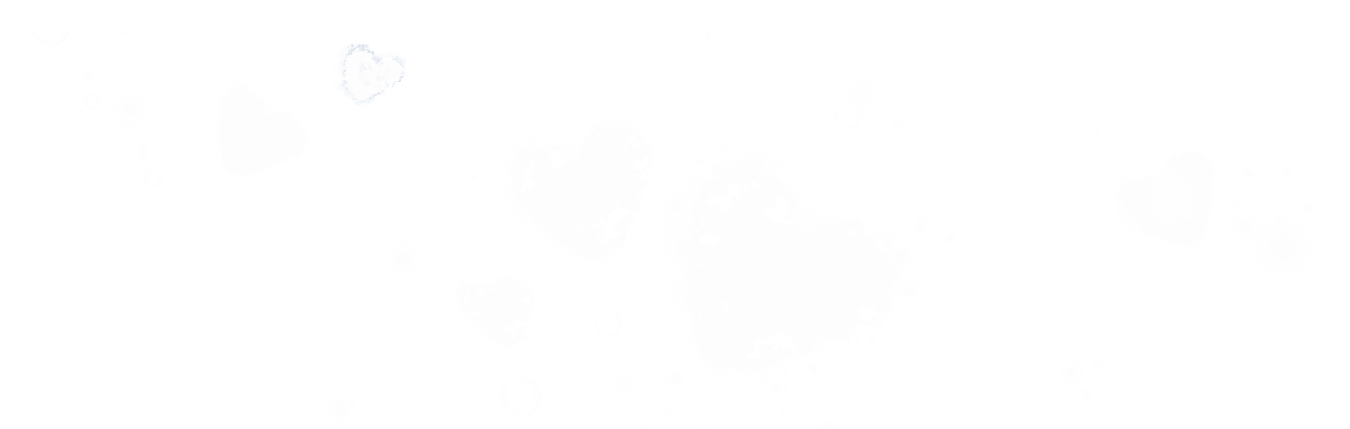 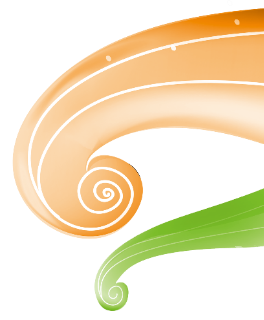 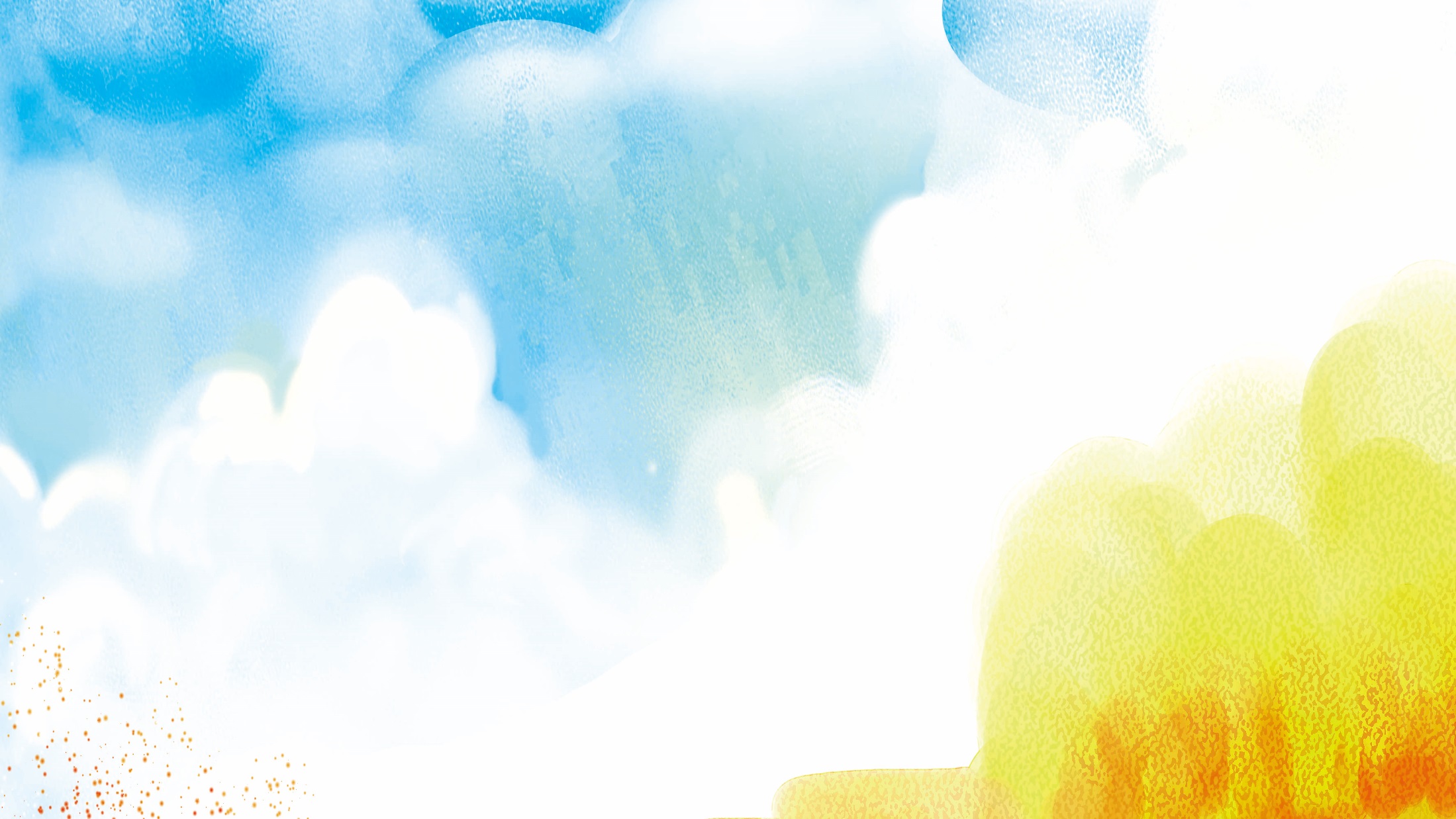 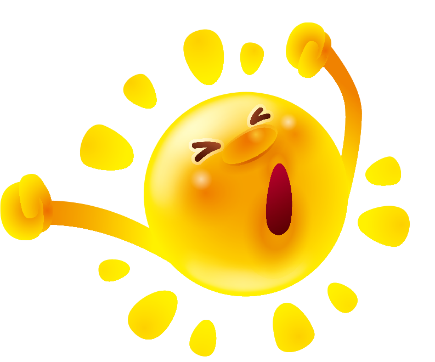 Unit 7
THAT’S MY SCHOOL
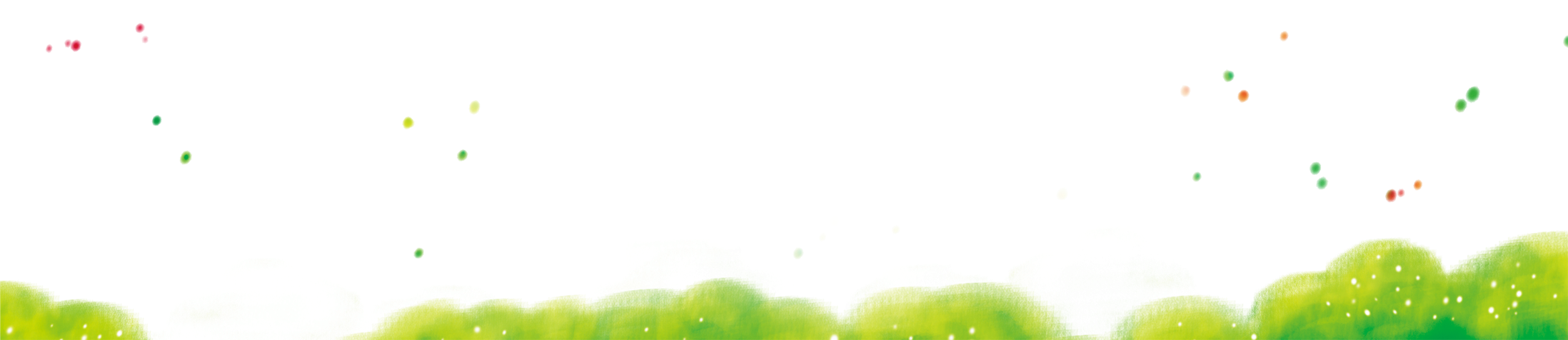 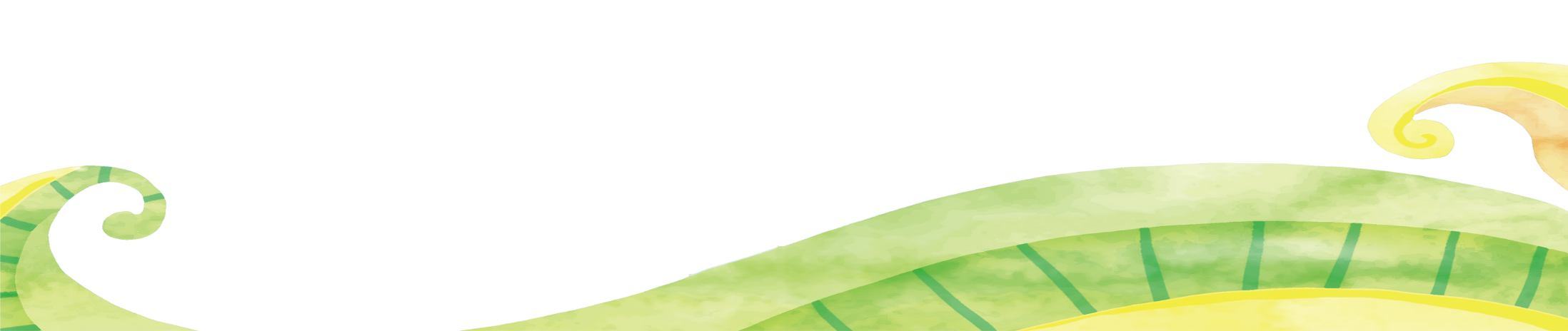 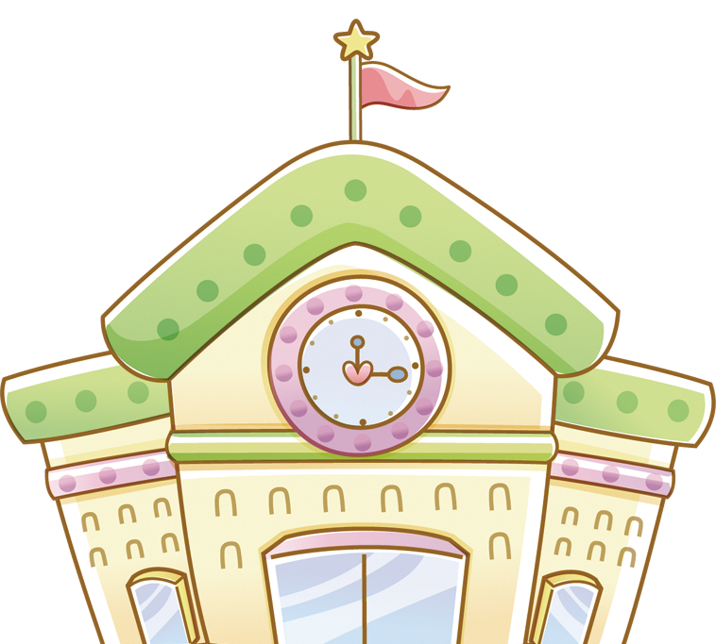 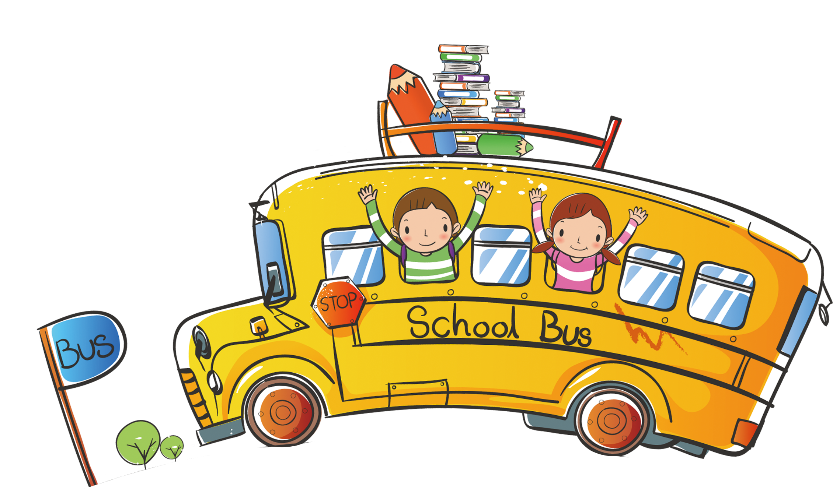 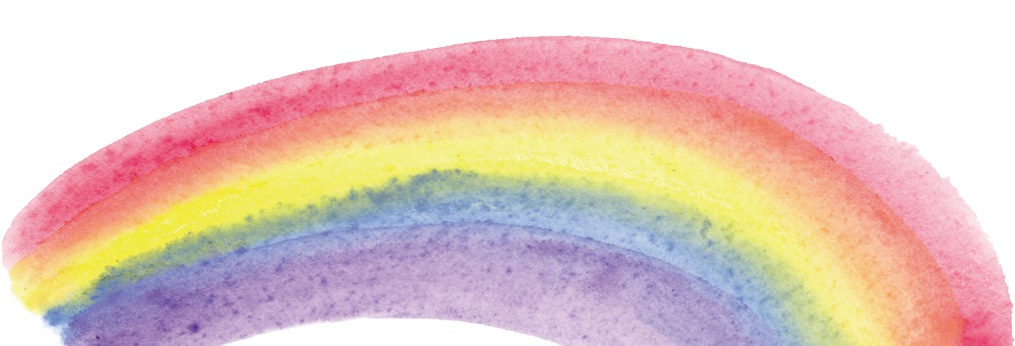 Lesson 1
New words
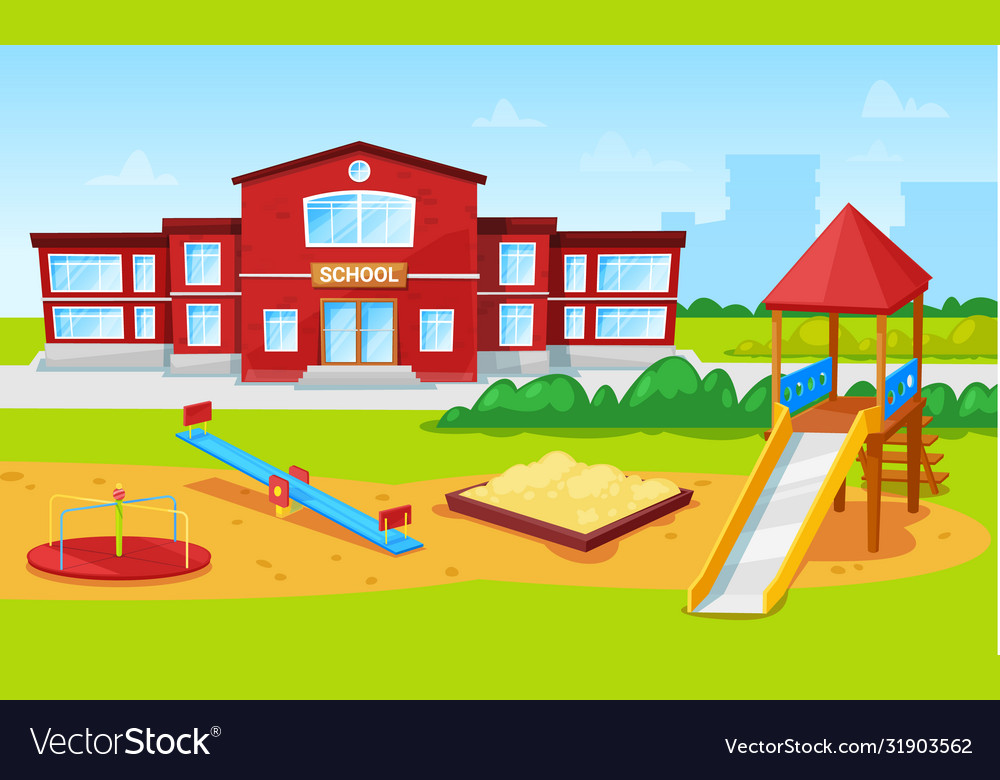 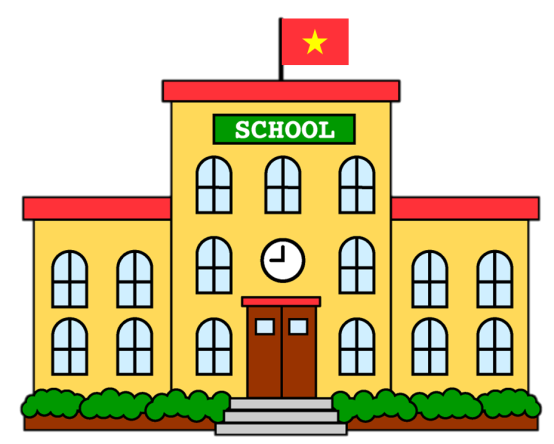 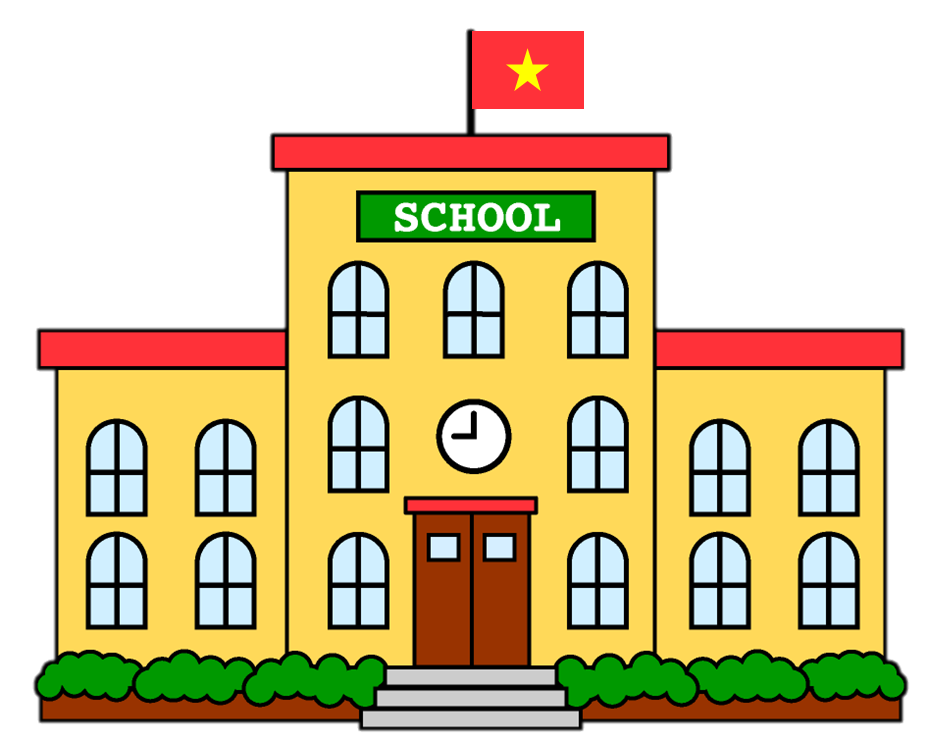 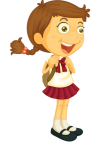 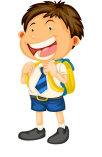 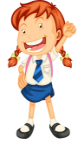 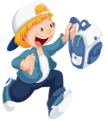 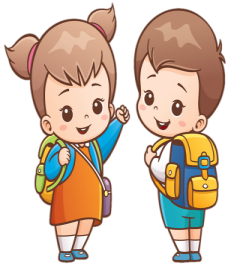 School
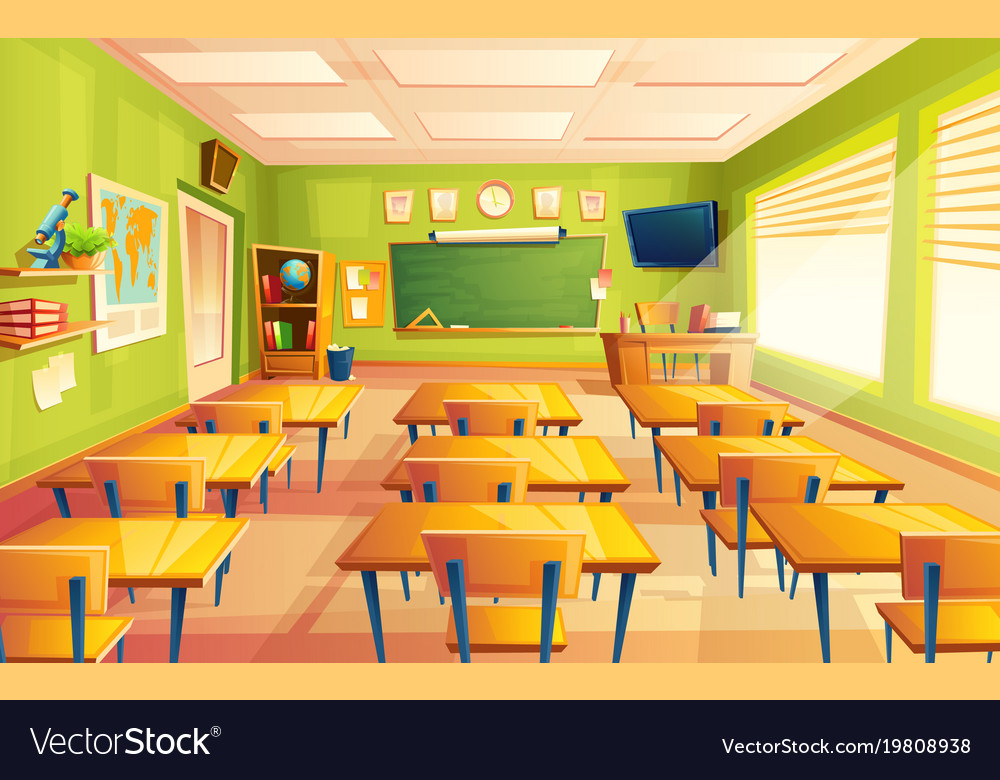 Classroom
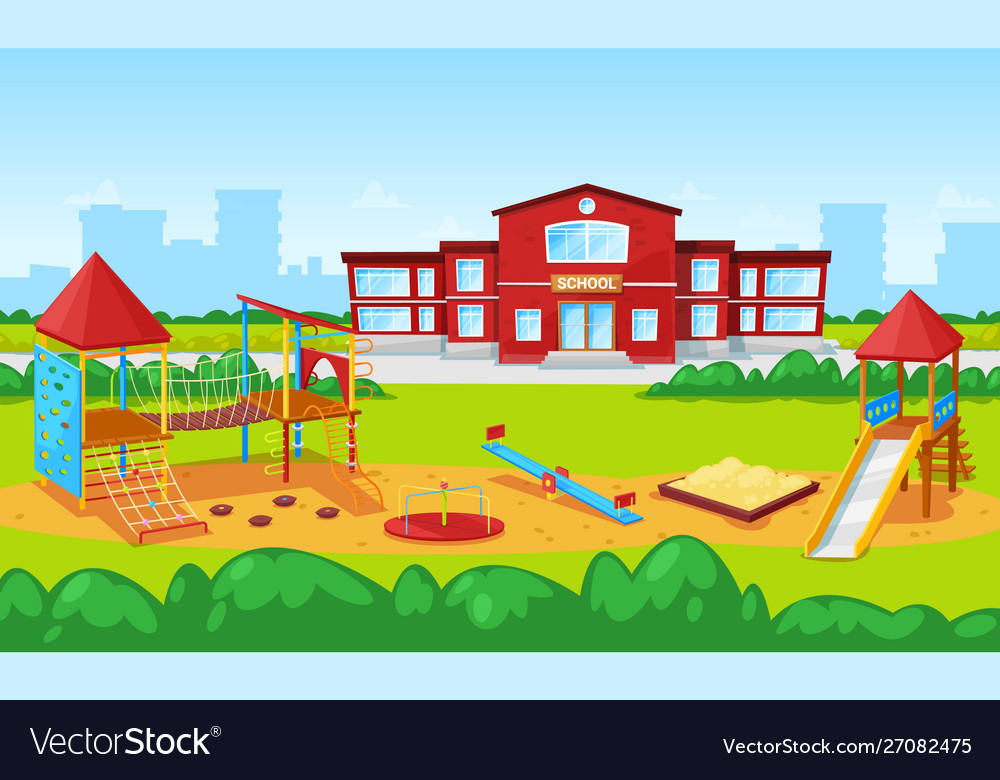 Playground
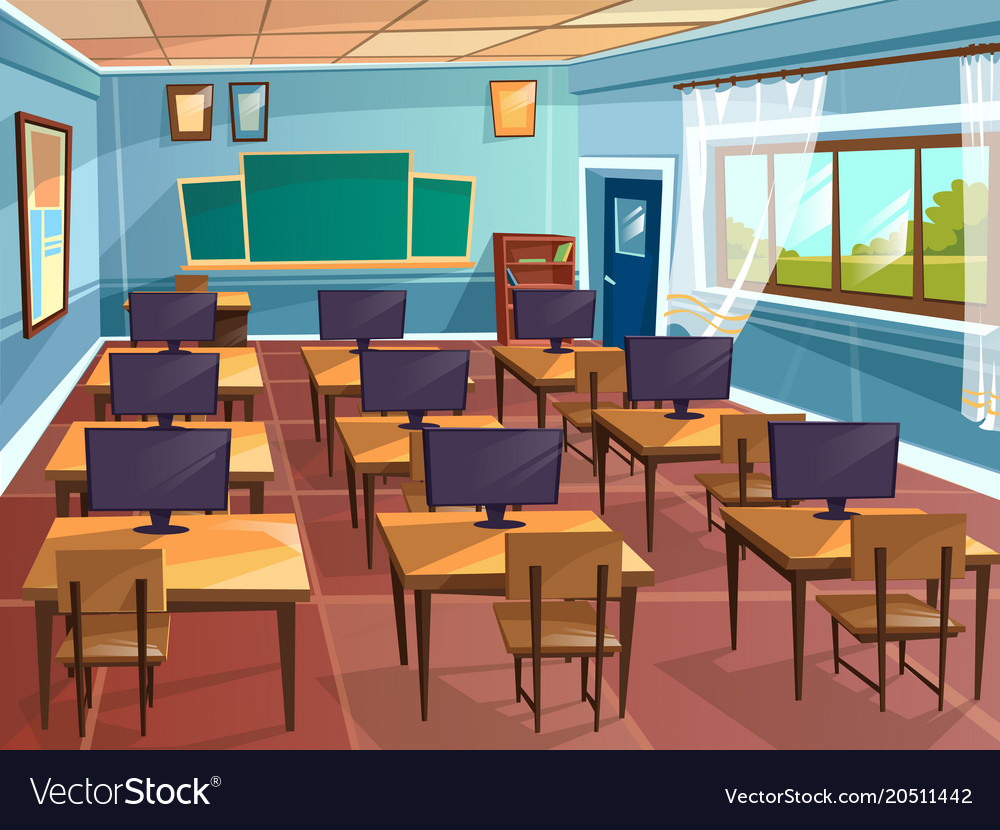 Computer room
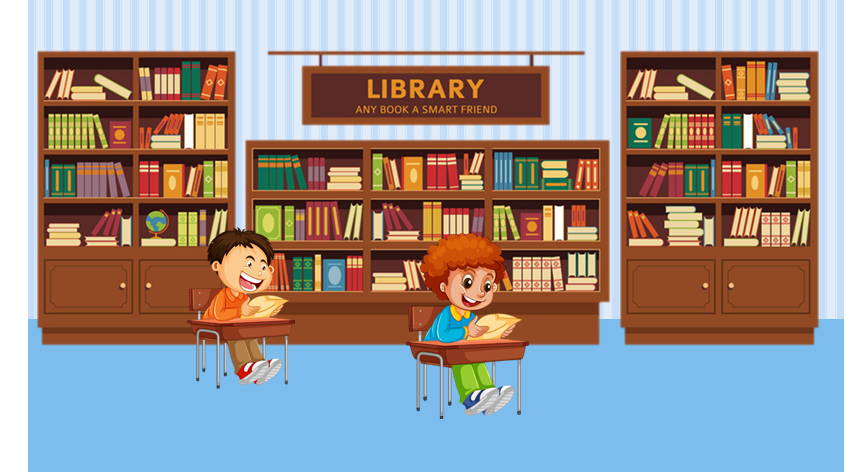 Library
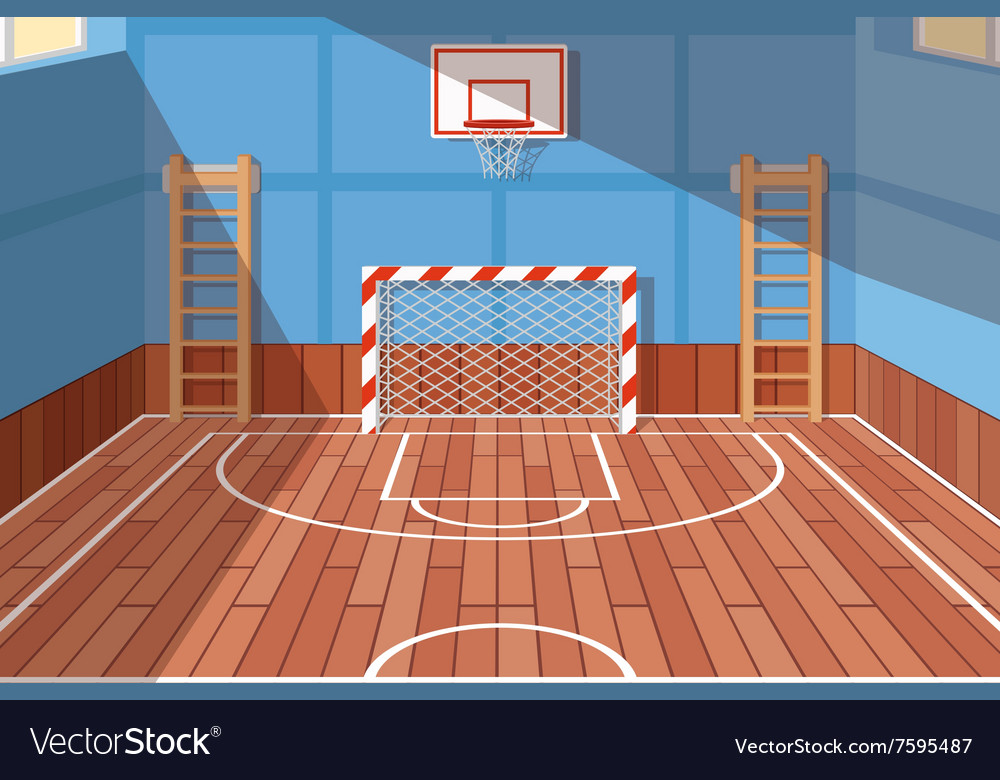 Gym
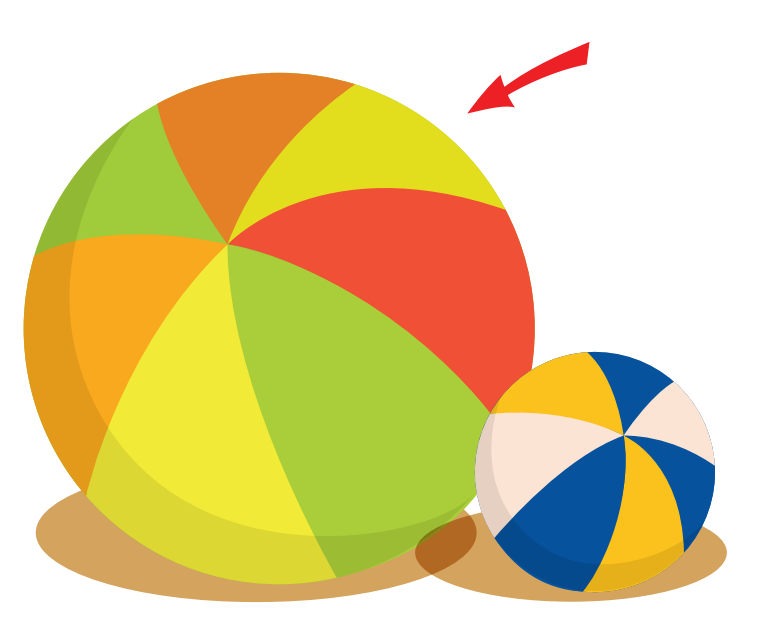 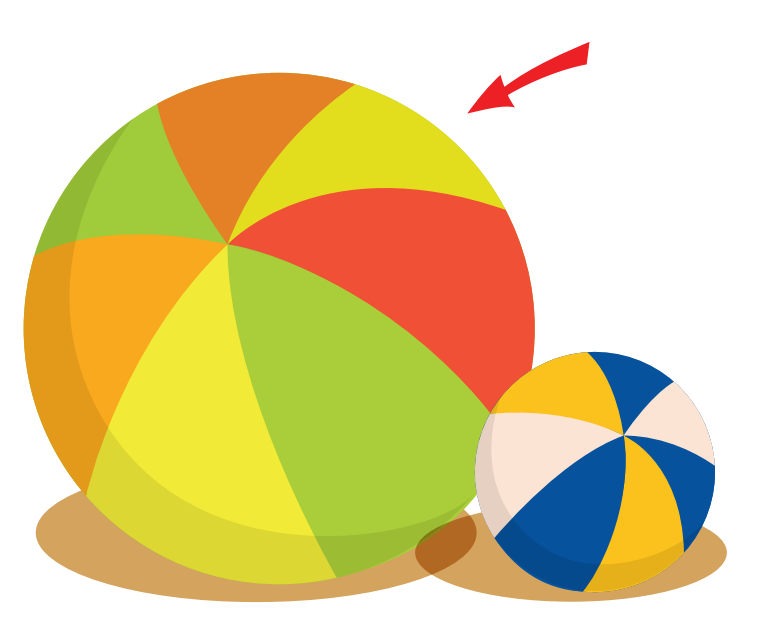 Small
Big
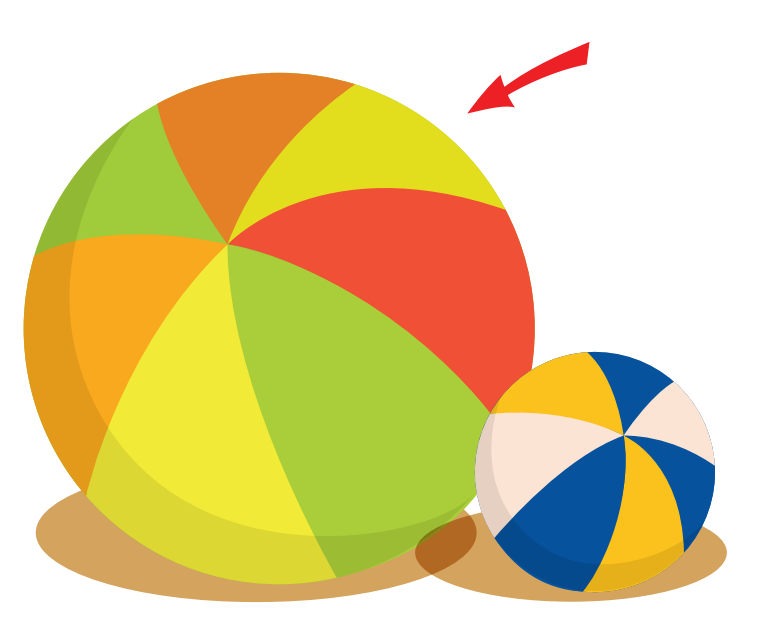 small
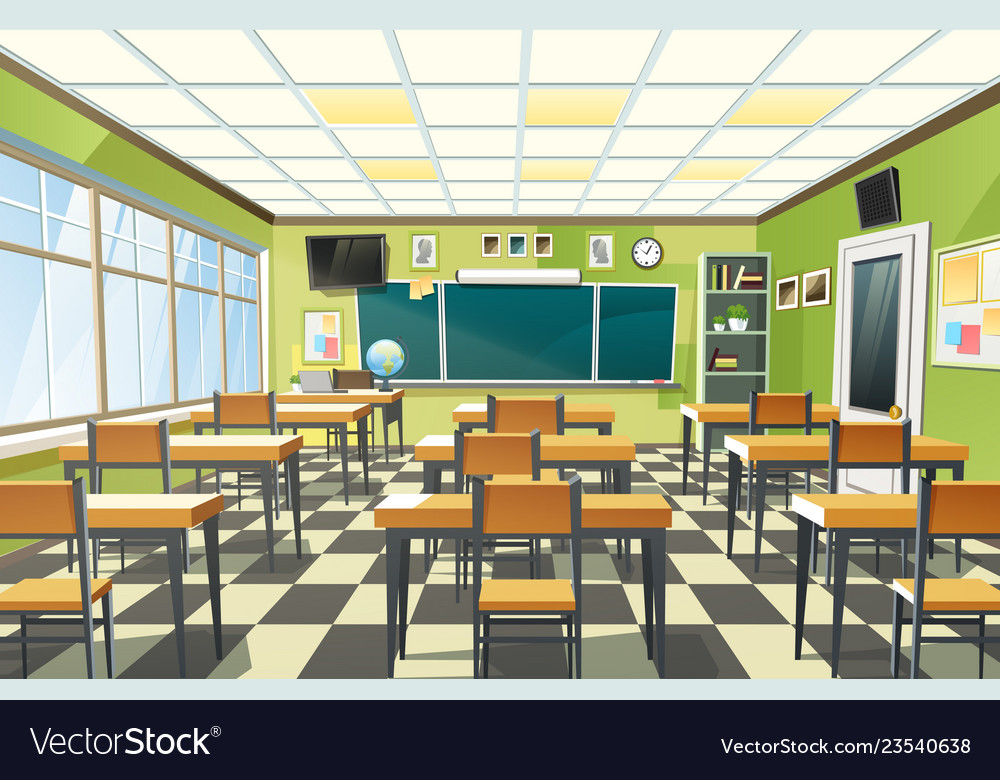 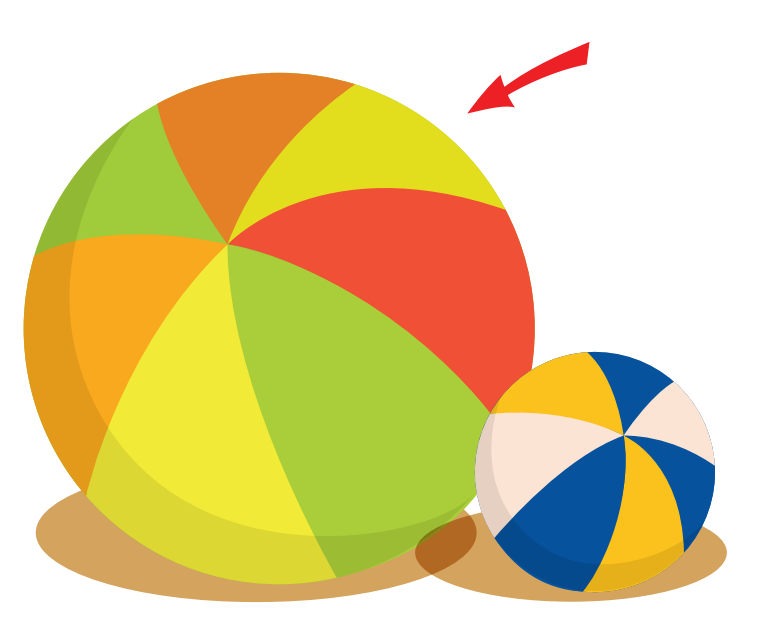 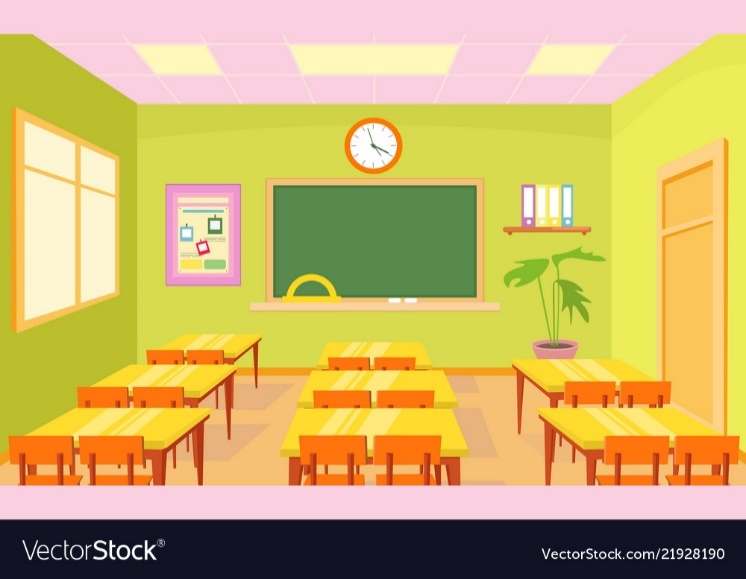 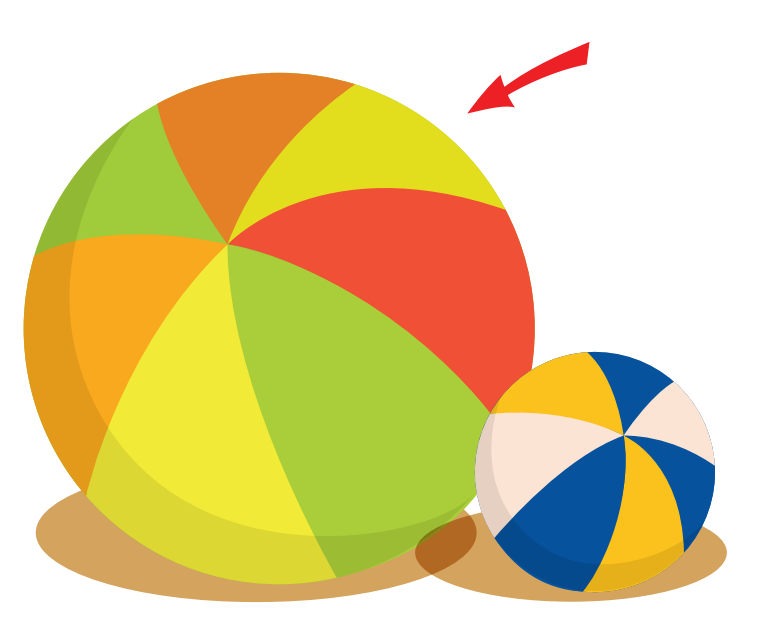 large
new
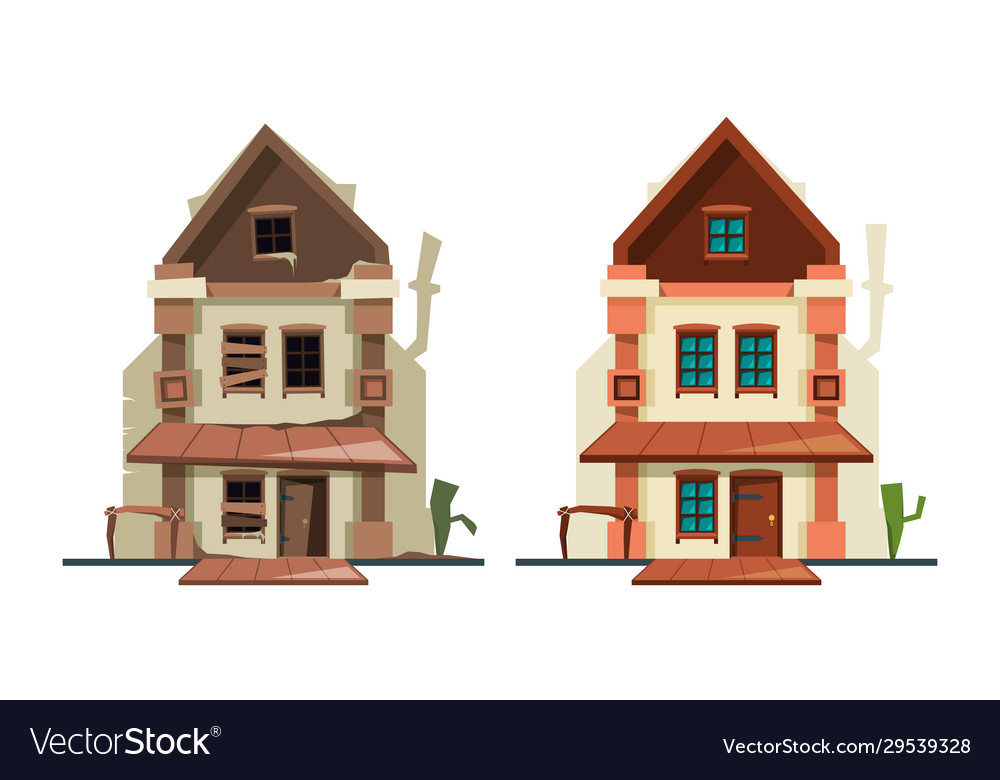 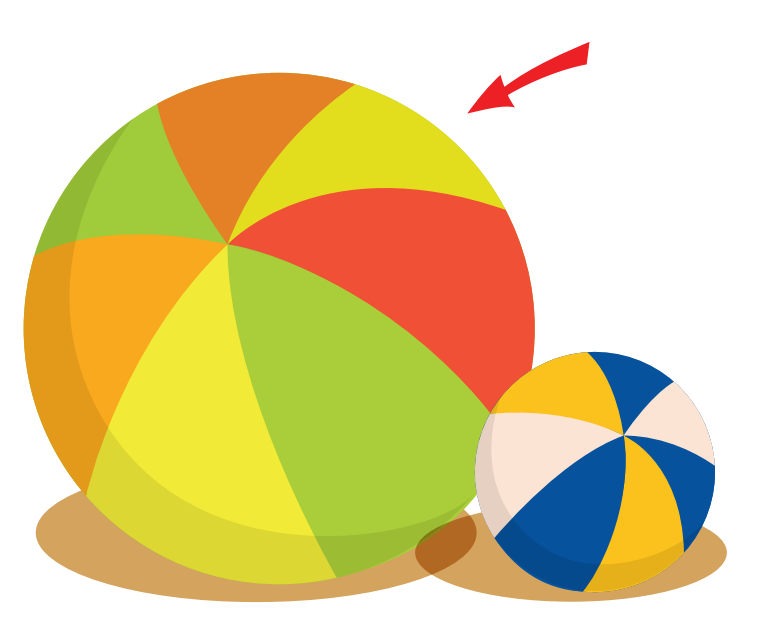 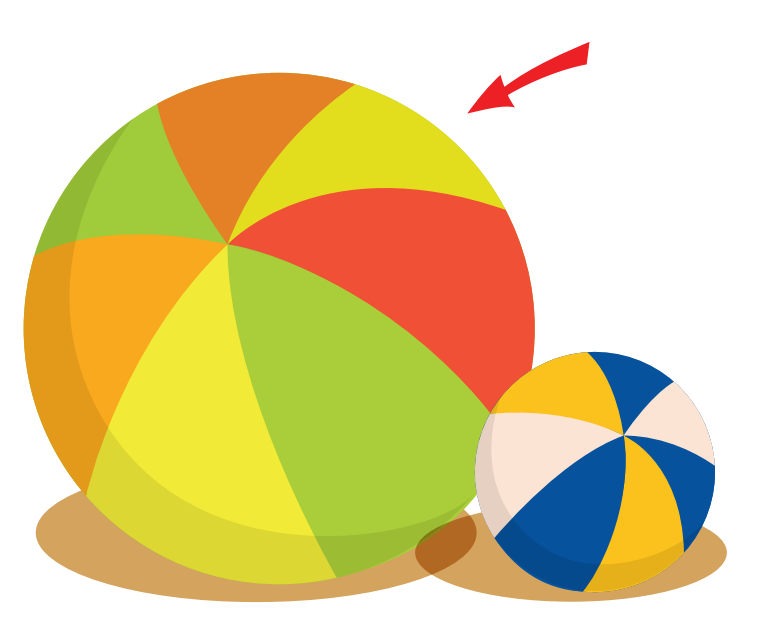 old
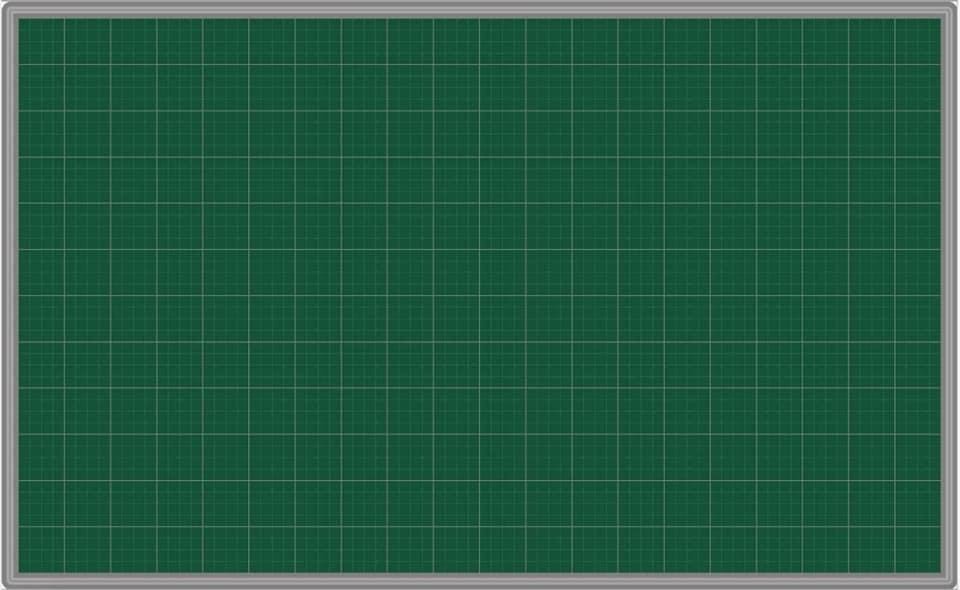 Monday,  November 15th  , 2021
Unit 7: That’s my school? 
            Lesson 1+ 2 ( part 1,3)
1. New words
-  large: rộng
-  school: trường học
-  old: cũ
-  classroom: lớp học
-  gym: phòng tập thể dục
-  new: mới
-  library: thư viện
-  computer room: phòng máy tính
-  playground: sân chơi
-  big: to
-  small: nhỏ
1. Look, listen and repeat.
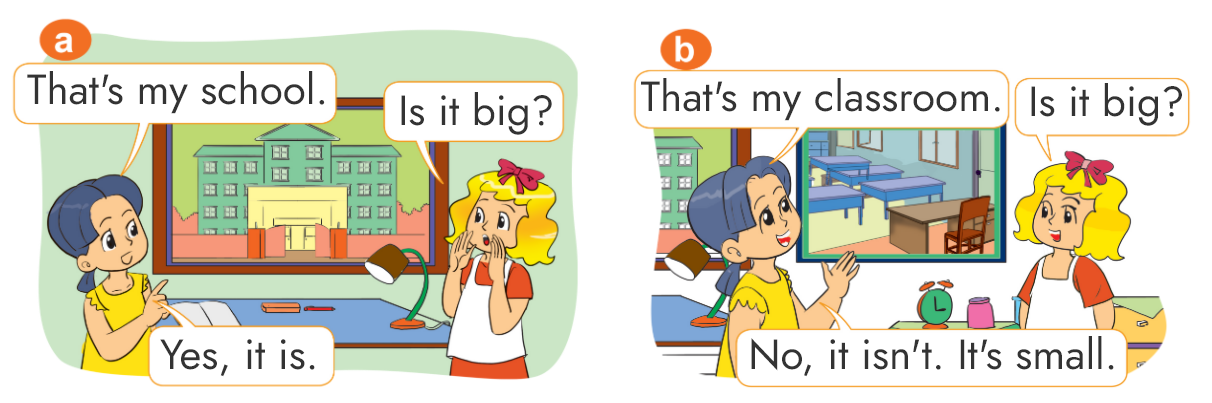 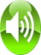 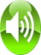 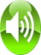 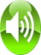 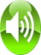 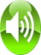 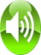 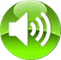 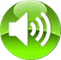 3. Let's talk.
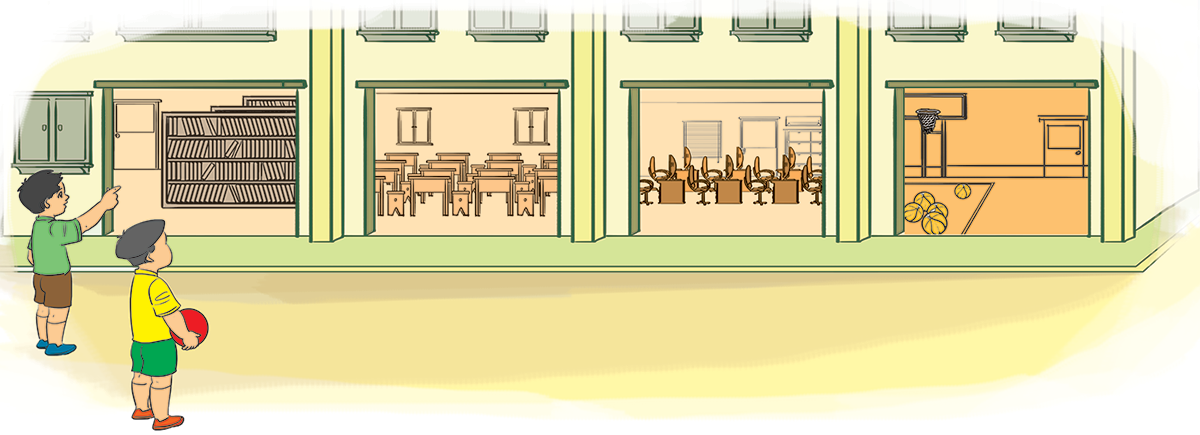 1
2
3
4
That’s the _________________.
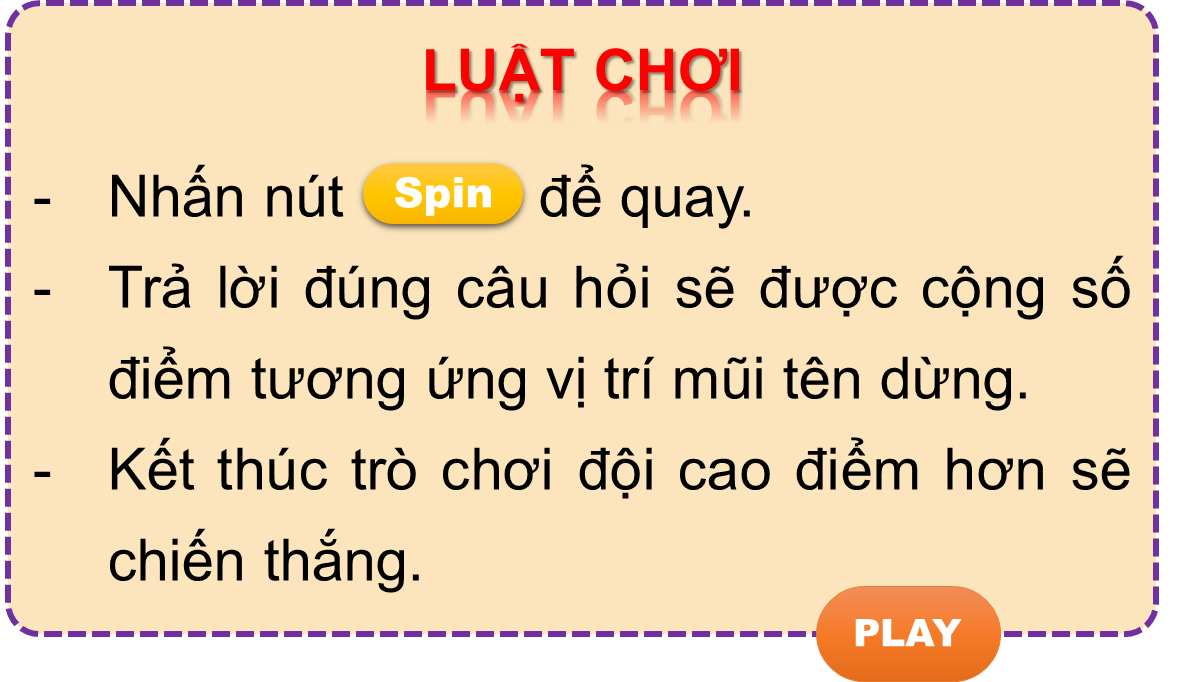 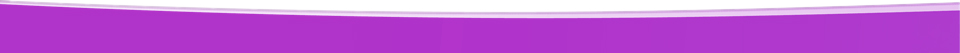 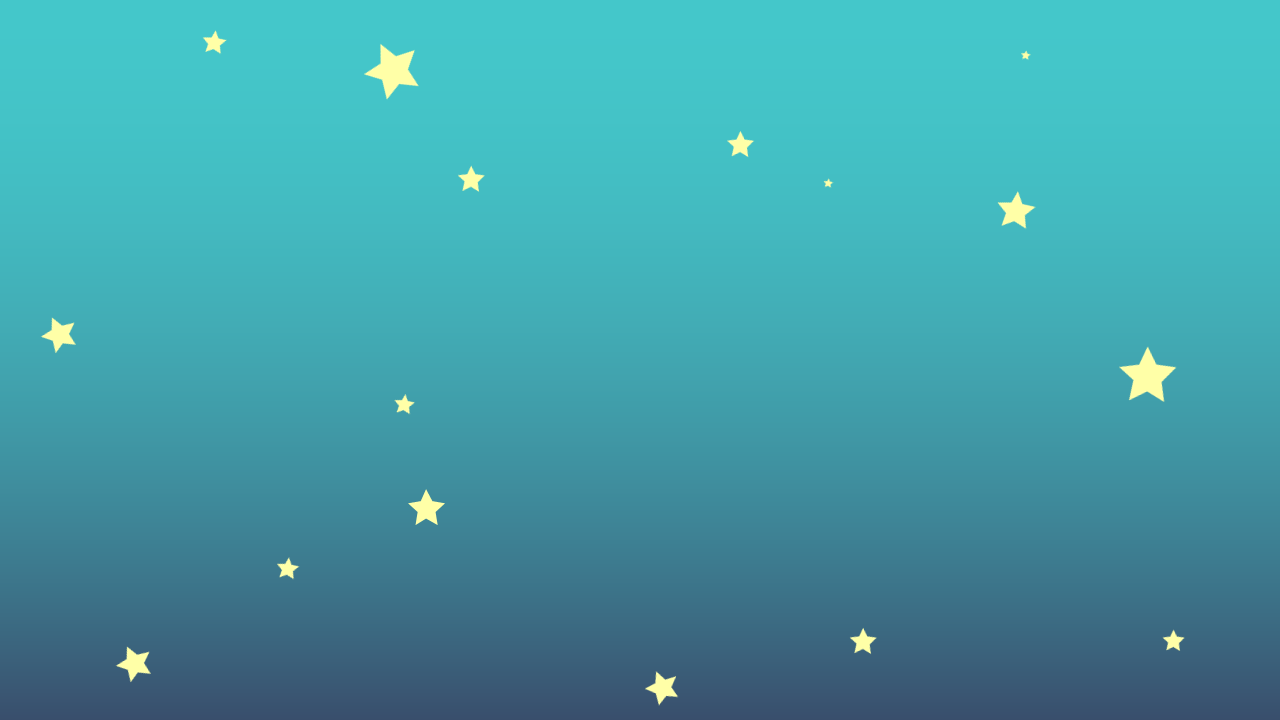 Vòng quay kì diệu
LUẬT CHƠI

Nhấn nút            để quay.
Trả lời đúng câu hỏi sẽ được cộng số    điểm tương ứng vị trí mũi tên dừng.
Kết thúc trò chơi đội cao điểm hơn sẽ chiến thắng.
50
10
20
30
Spin
10
20
40
30
Spin
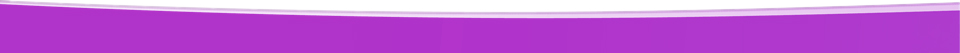 PLAY
[Speaker Notes: Ms Huyền Phạm - 0936.082.789 – YOUTUBE: MsPham.  Facebook: Dạy và học cùng công nghệ.]
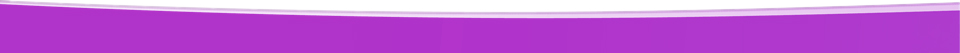 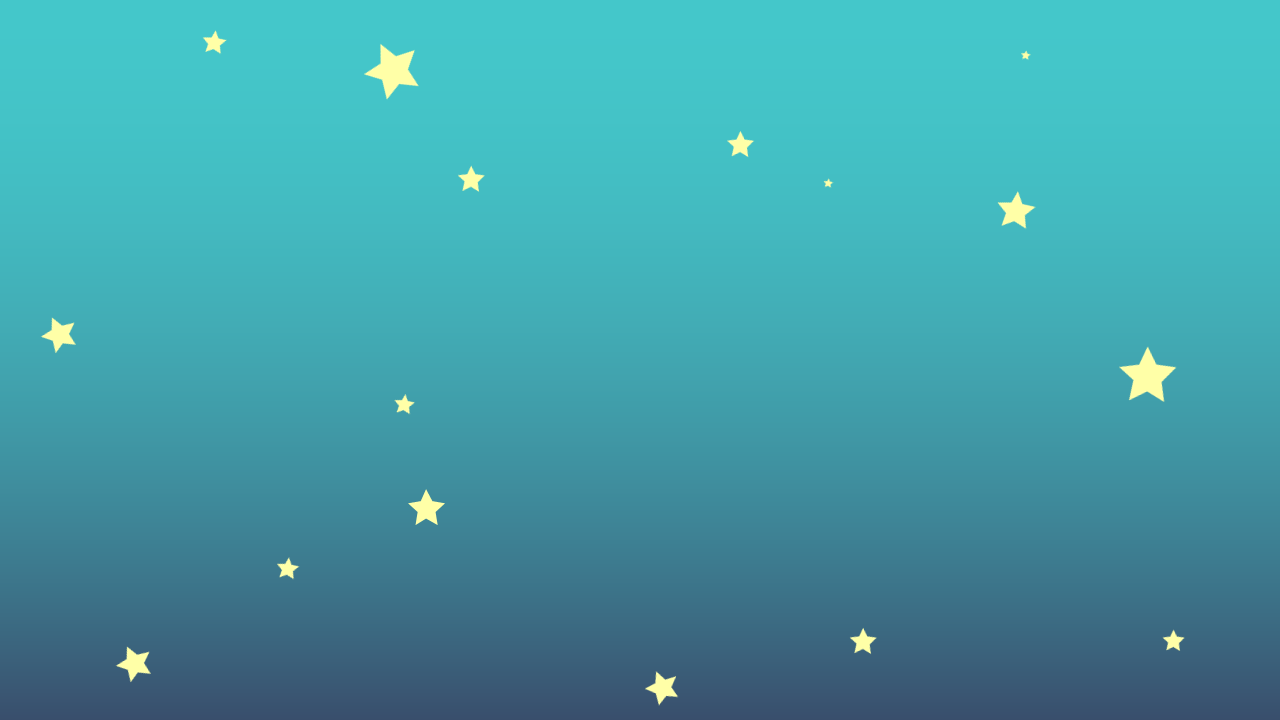 50
10
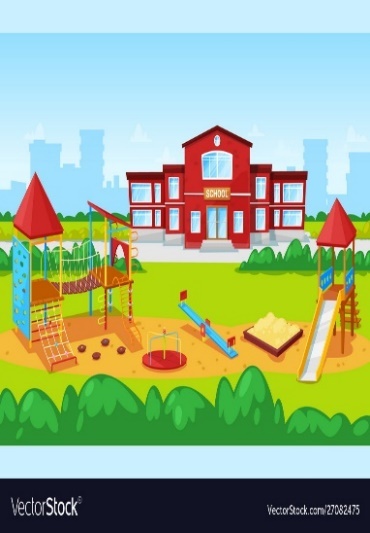 20
30
10
20
That’s the playground.
40
30
Xem đáp án
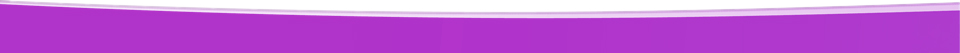 Spin
[Speaker Notes: Ms Huyền Phạm - 0936.082.789 – YOUTUBE: MsPham.  Facebook: Dạy và học cùng công nghệ.]
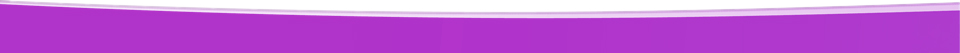 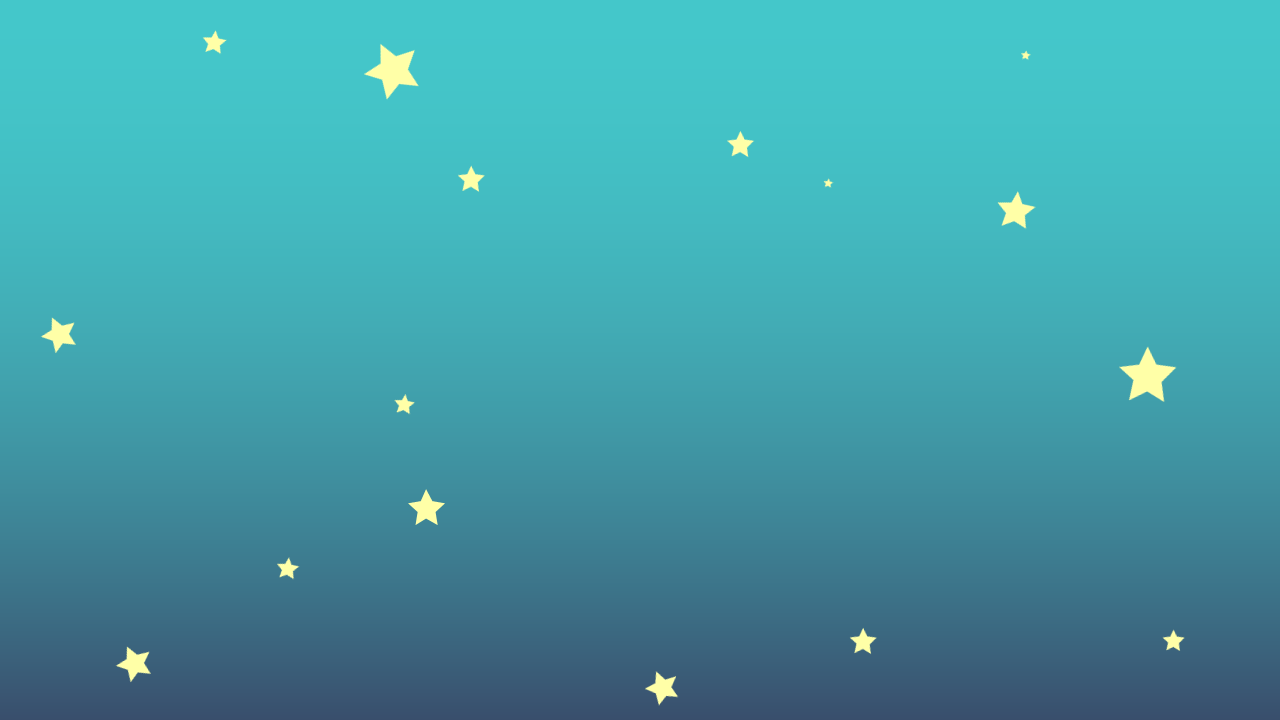 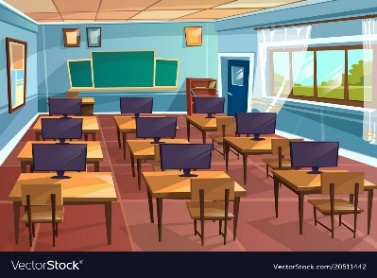 50
10
20
30
10
20
40
30
That’s the computer room.
Check answer
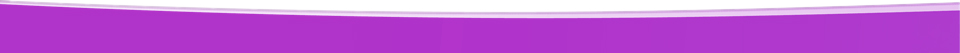 Spin
[Speaker Notes: Ms Huyền Phạm - 0936.082.789 – YOUTUBE: MsPham.  Facebook: Dạy và học cùng công nghệ.]
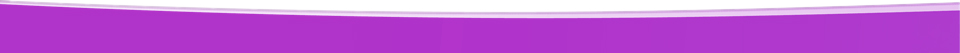 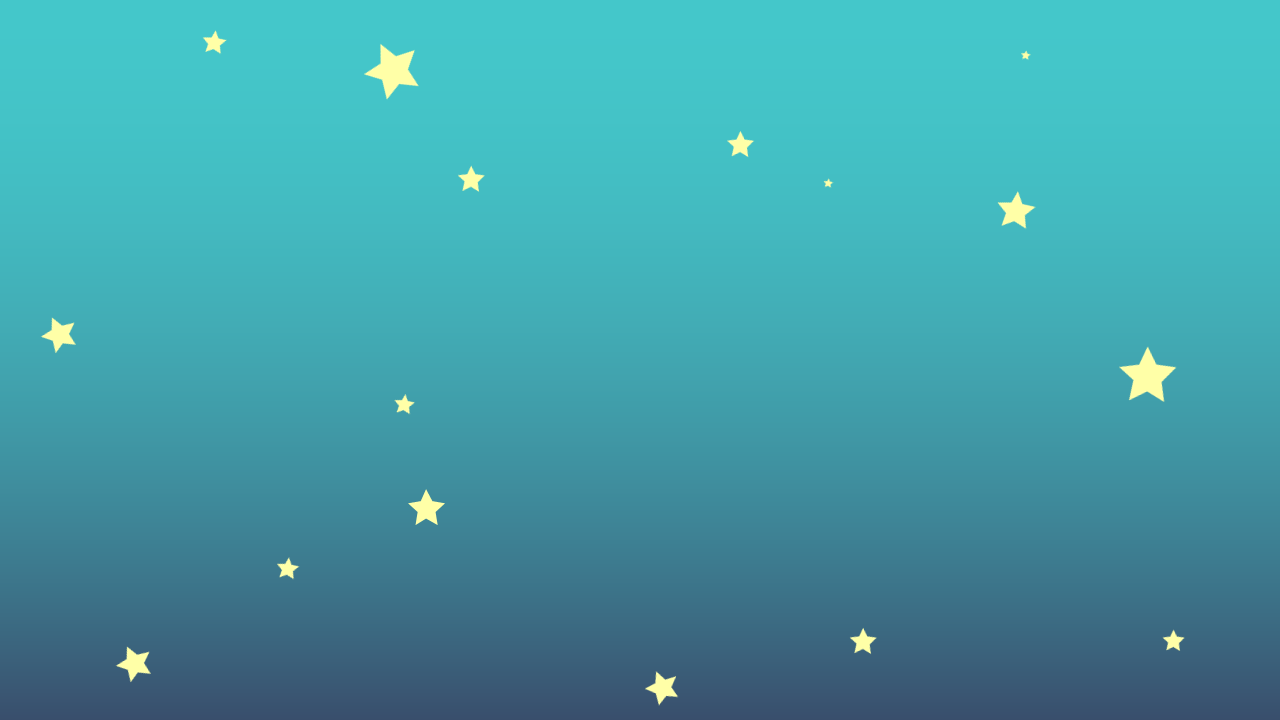 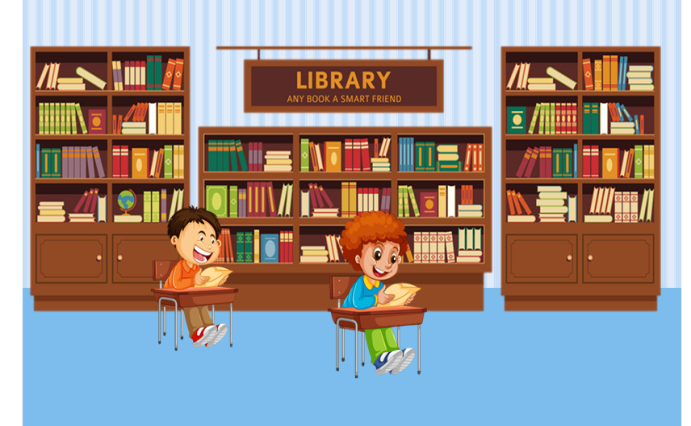 50
10
20
30
10
20
40
That’s the library.
30
Xem đáp án
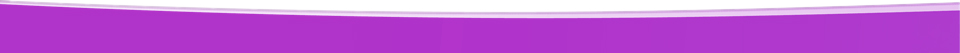 Spin
[Speaker Notes: Ms Huyền Phạm - 0936.082.789 – YOUTUBE: MsPham.  Facebook: Dạy và học cùng công nghệ.]
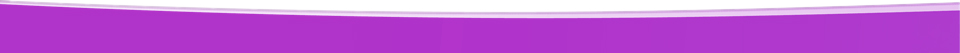 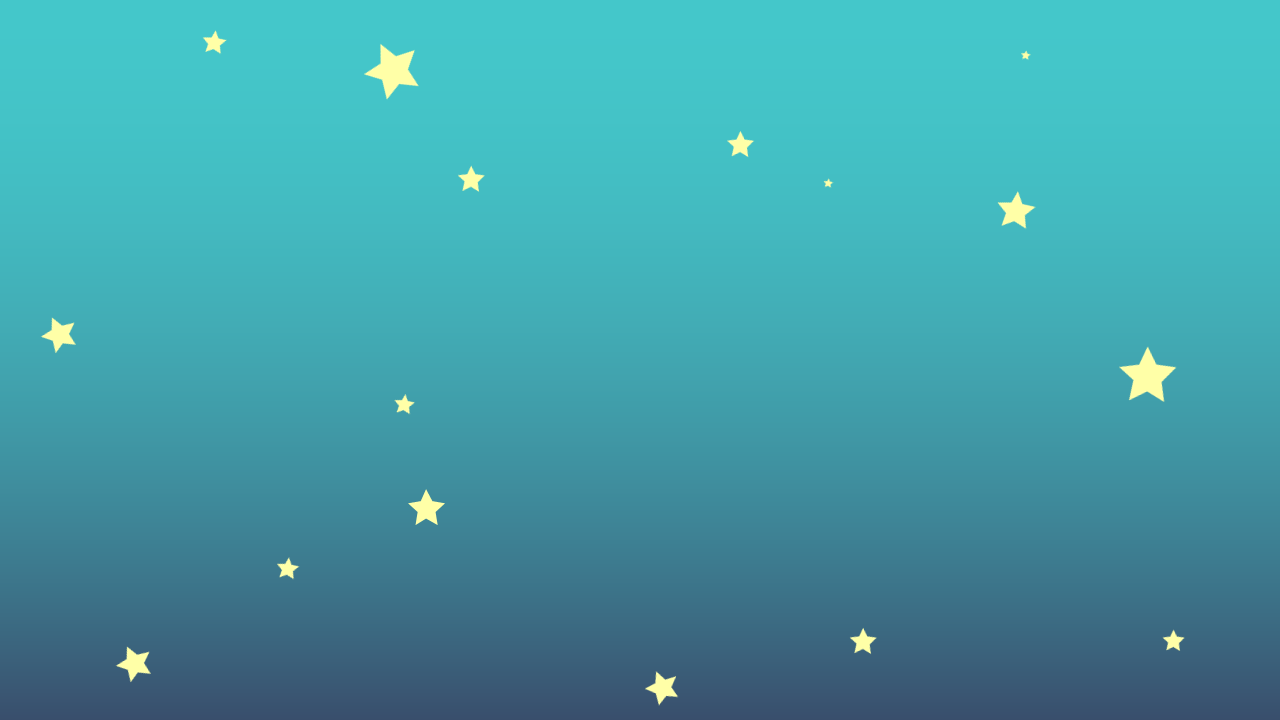 50
10
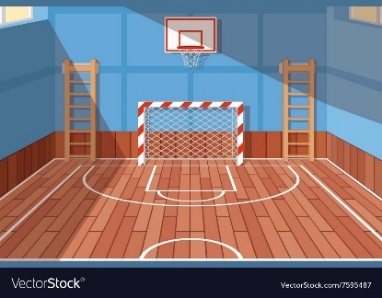 20
30
10
20
40
That’s the gym.
30
Xem đáp án
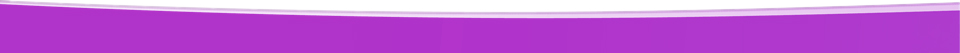 Spin
[Speaker Notes: Ms Huyền Phạm - 0936.082.789 – YOUTUBE: MsPham.  Facebook: Dạy và học cùng công nghệ.]
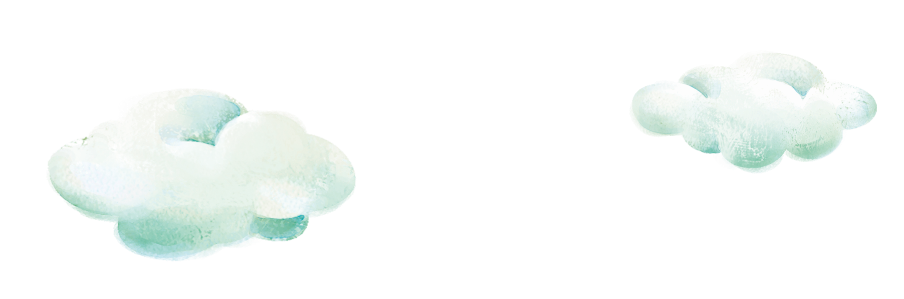 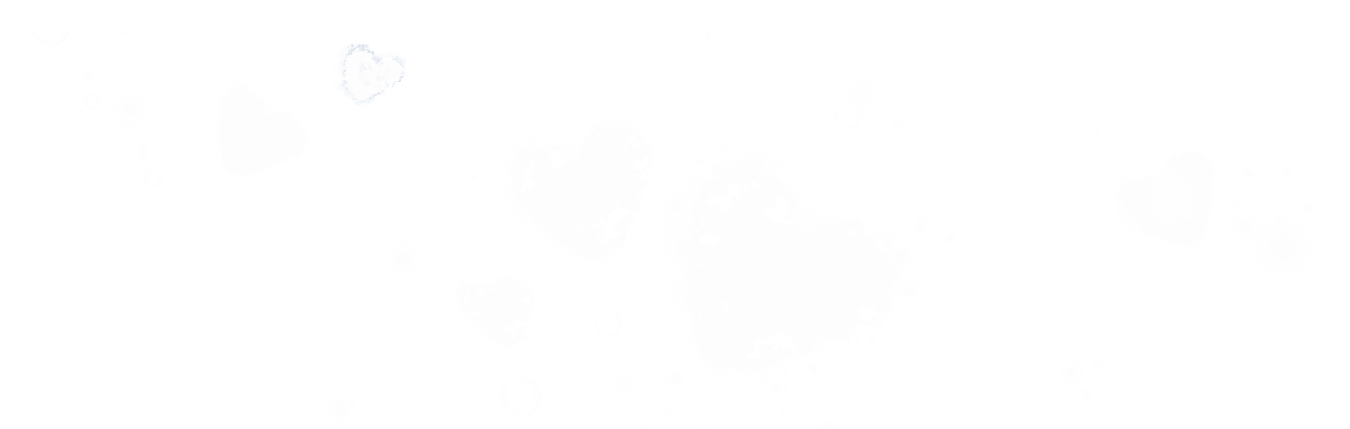 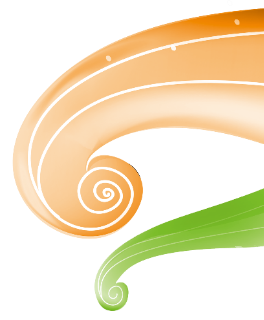 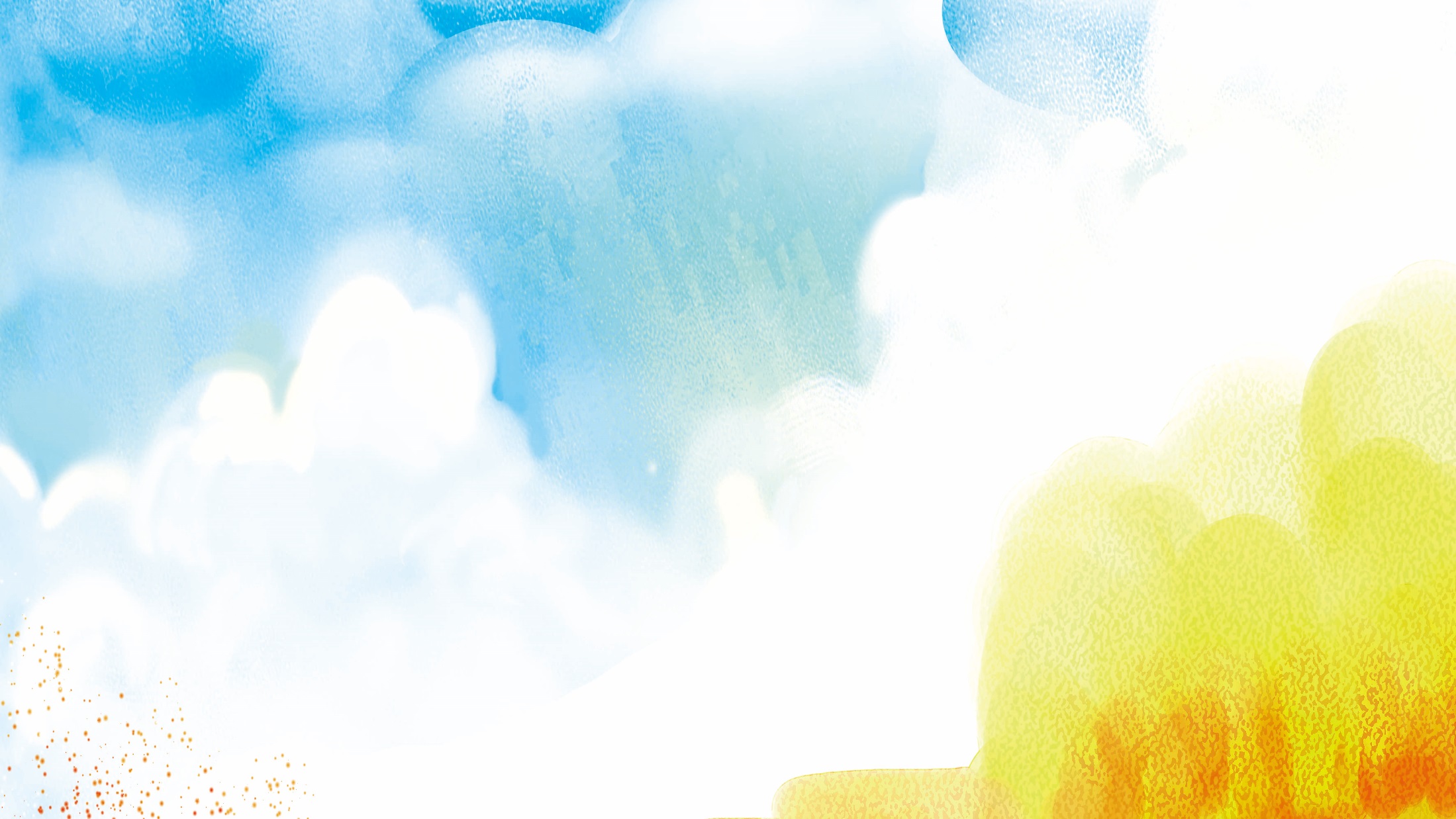 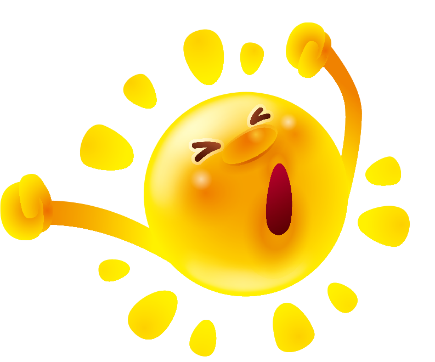 Unit 7
THAT’S MY SCHOOL
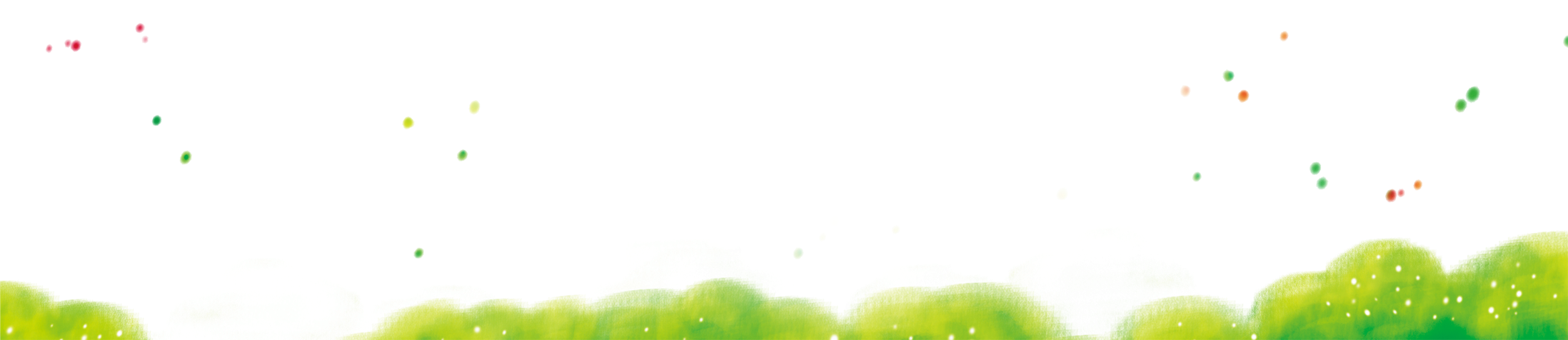 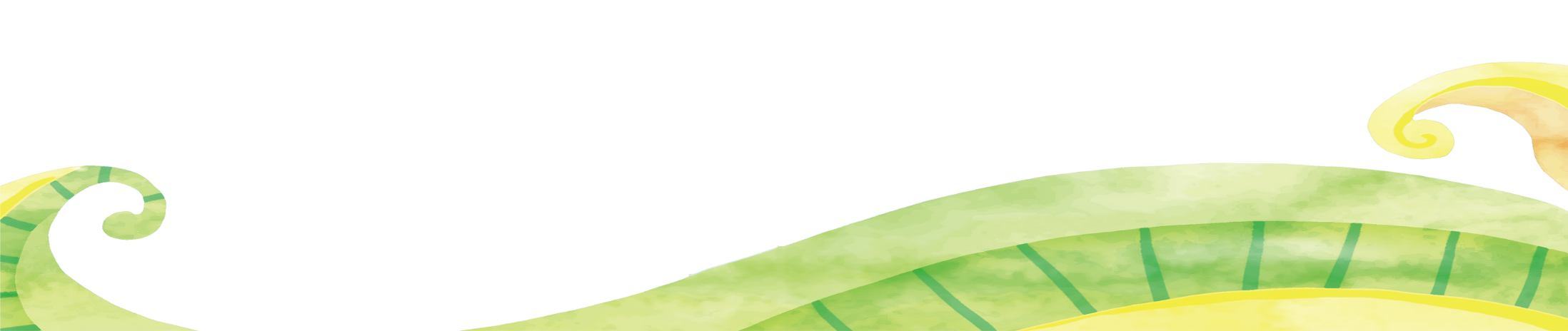 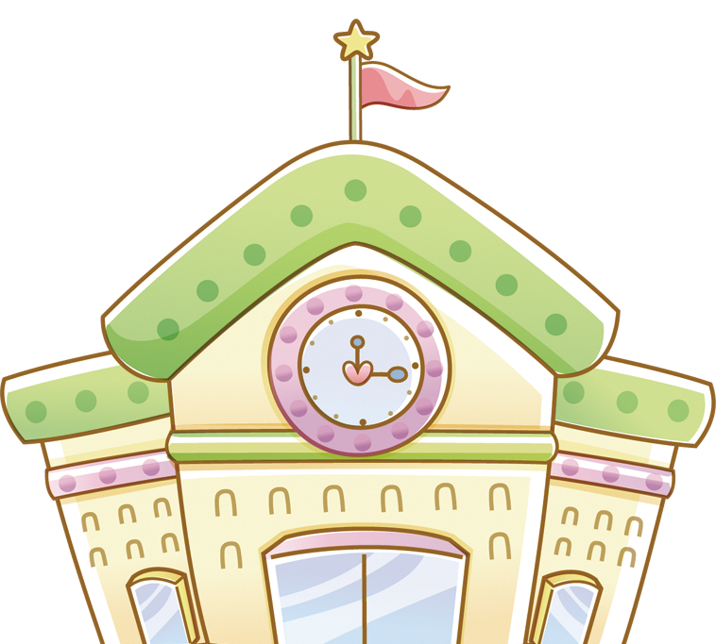 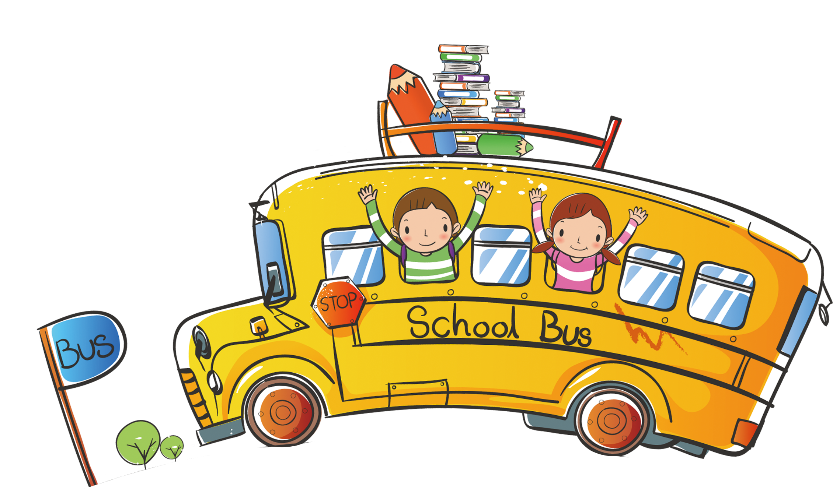 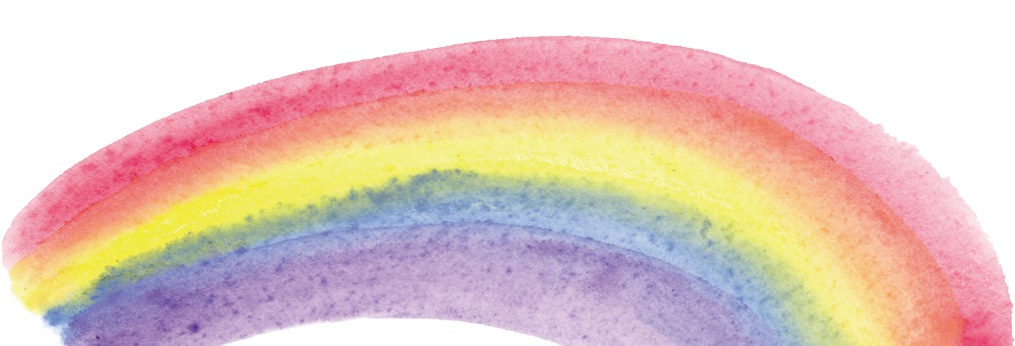 Lesson 2
1. Look, listen and repeat.
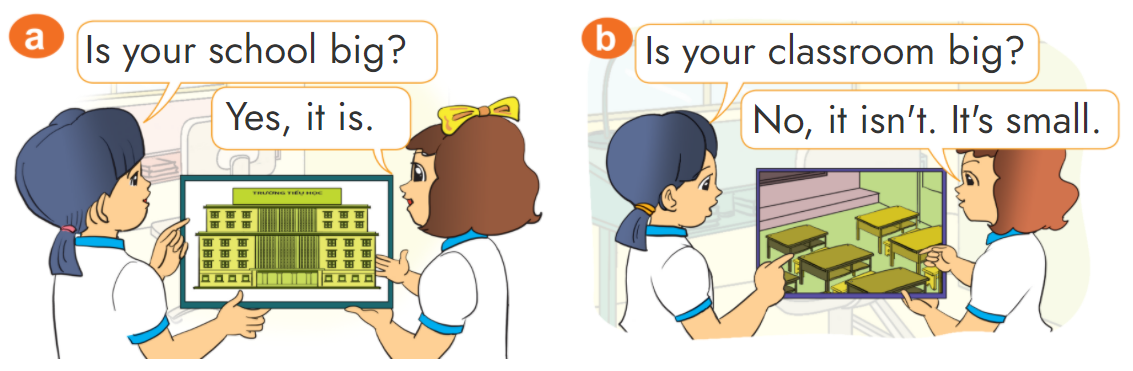 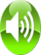 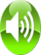 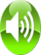 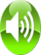 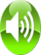 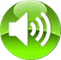 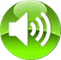 2. Let's talk.
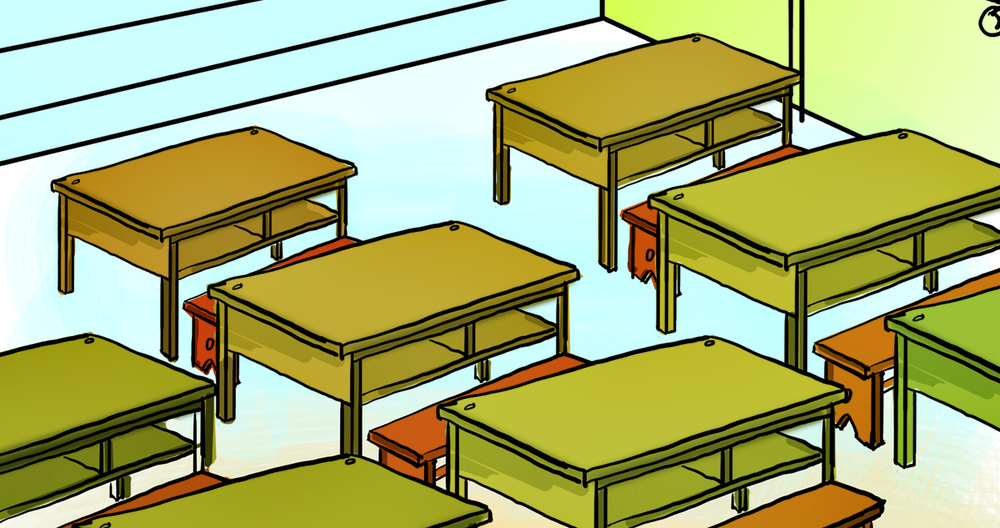 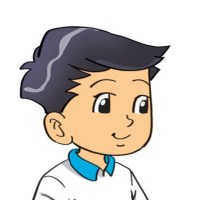 Is the classroom new?
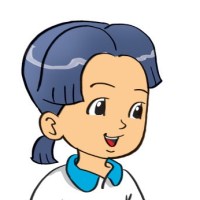 Yes, it is.
2. Let's talk.
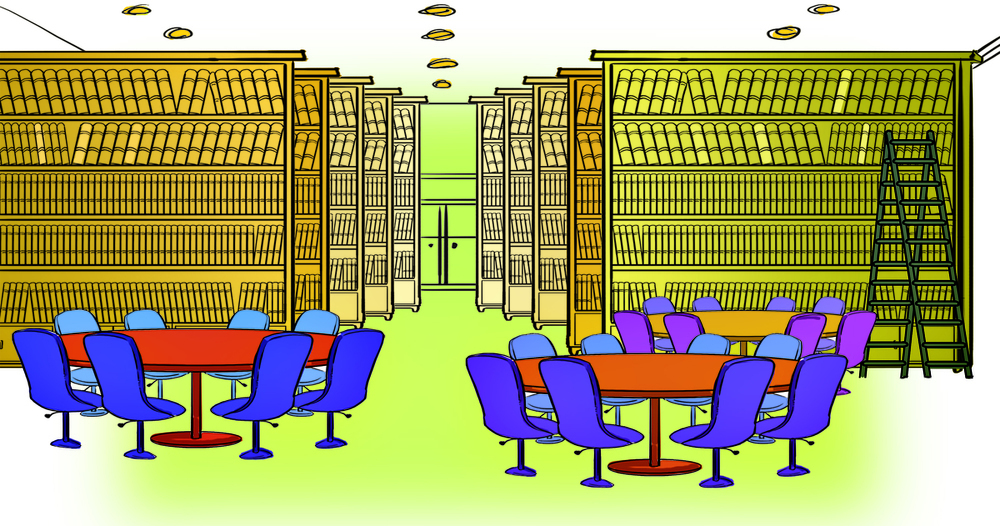 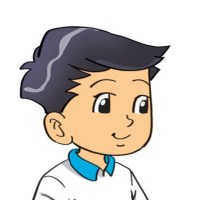 Is the library old?
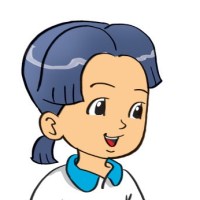 No, it isn’t.
2. Let's talk.
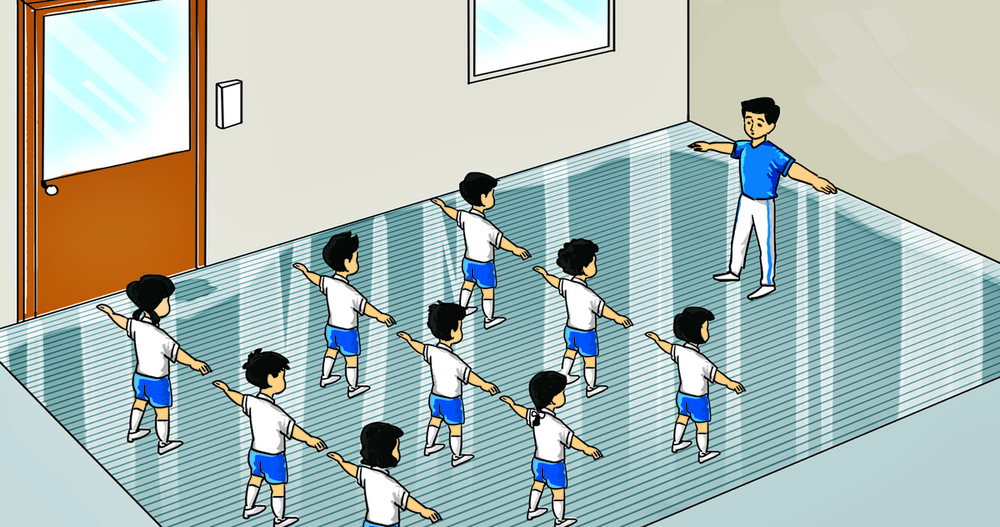 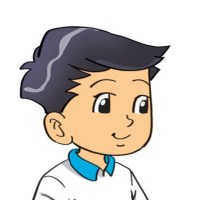 Is the gym big?
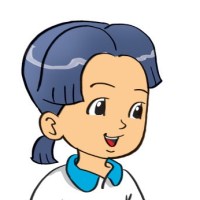 No, it isn’t.
2. Let's talk.
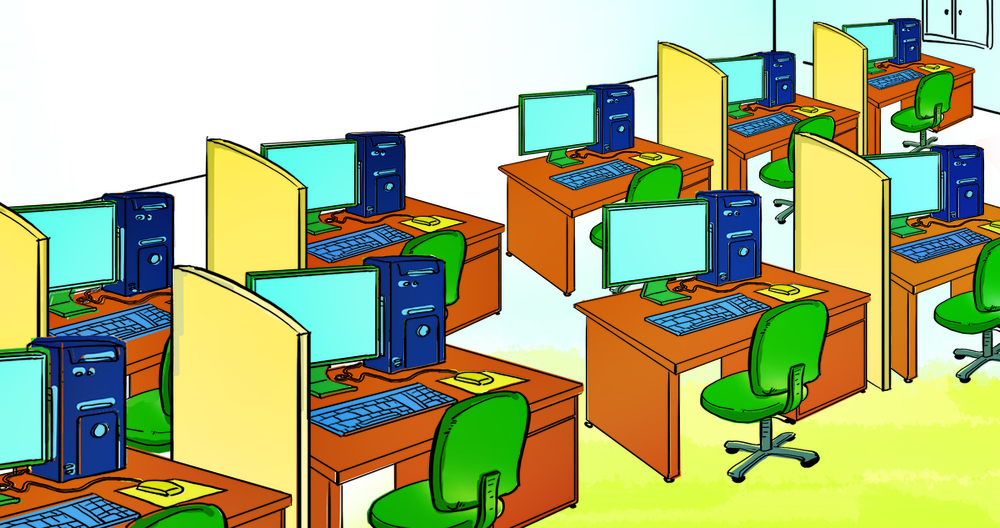 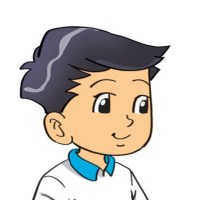 Is the computer room new?
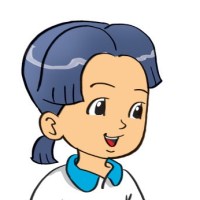 Yes, it is.
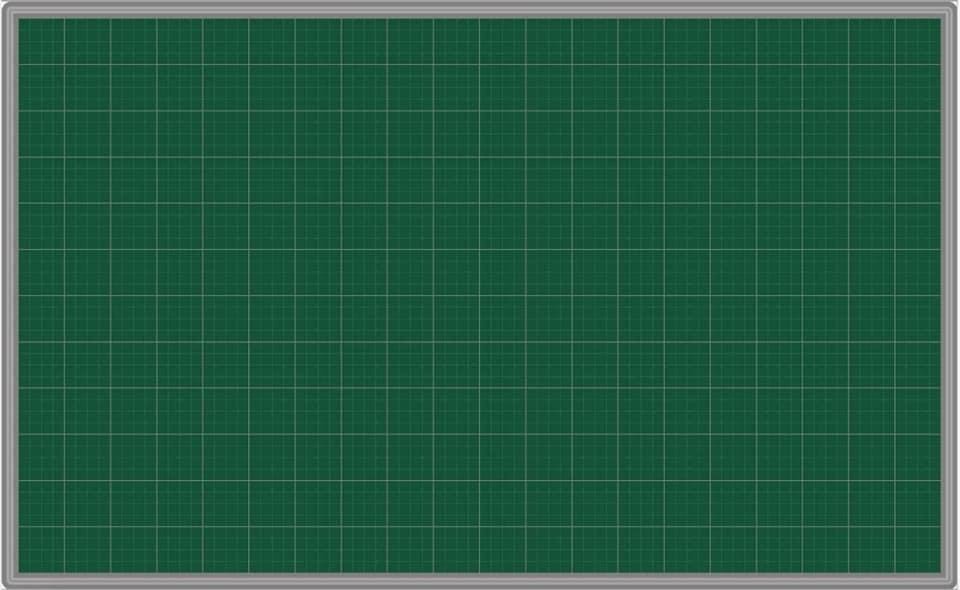 Monday,  November 15th  , 2021
Unit 7: That’s my school. 
            Lesson 1+ 2 ( part 1,3)
1. New words
-  school: trường học
-  classroom: lớp học
-  gym: phòng tập thể dục
-  library: thư viện
-  computer room: phòng máy tính
-  playground: sân chơi
-  big: to
-  small: nhỏ
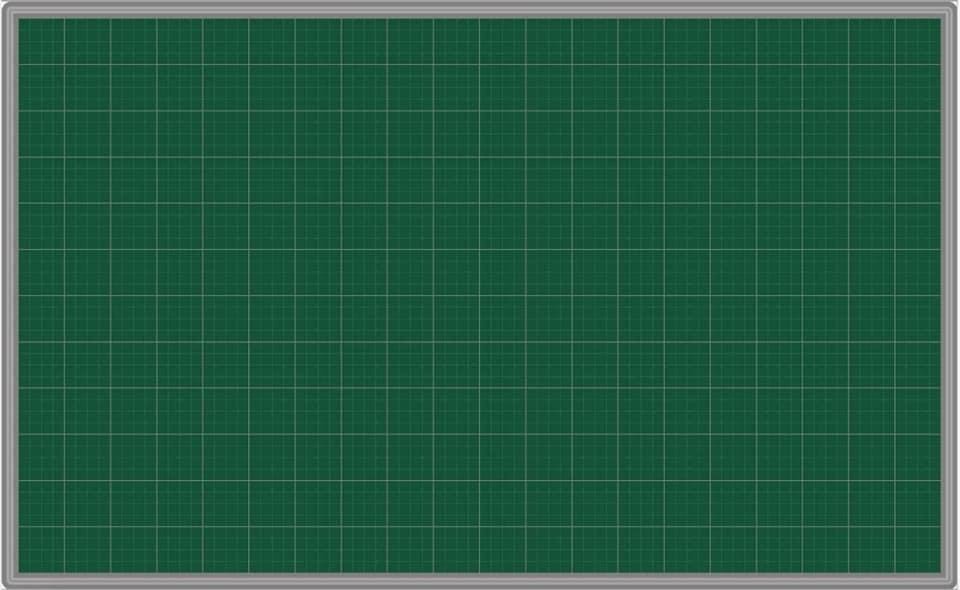 -  large: rộng
-  old: cũ
-  new: mới
2.Model sentences
*  Giới thiệu về một trang thiết bị ở trường.
That’s the (my) classroom.
*  Hỏi đáp về đặc điểm của trang thiết bị ở trường.
Is that the ( your) classroom big ?
- Yes, it is.
- No, it isn’t. It’s small.
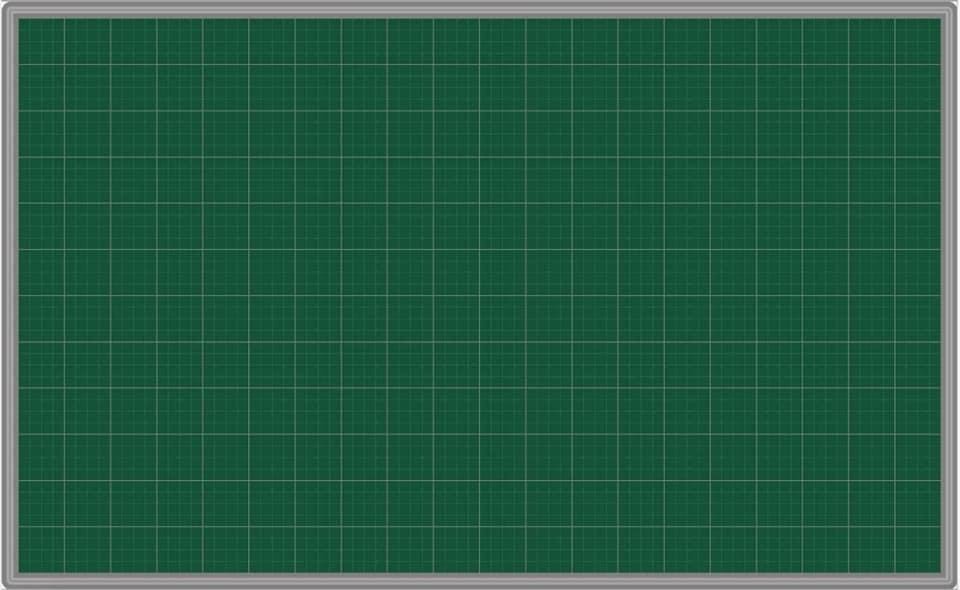 3. Homework
-  Viết bài vào vở. Học thuộc từ mới và mẫu câu. Luyện viết mỗi từ mới 3 dòng vào vở.
- Học thuộc kĩ mẫu câu. Luyện tập mẫu câu trong phần 2.Point and say. Dựa vào mẫu câu lấy 2 ví dụ.
- Mở đĩa hoàn thành phần 4. Listen (Trang 47,49)